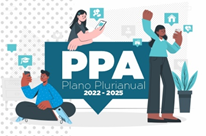 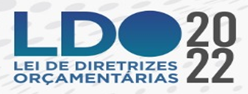 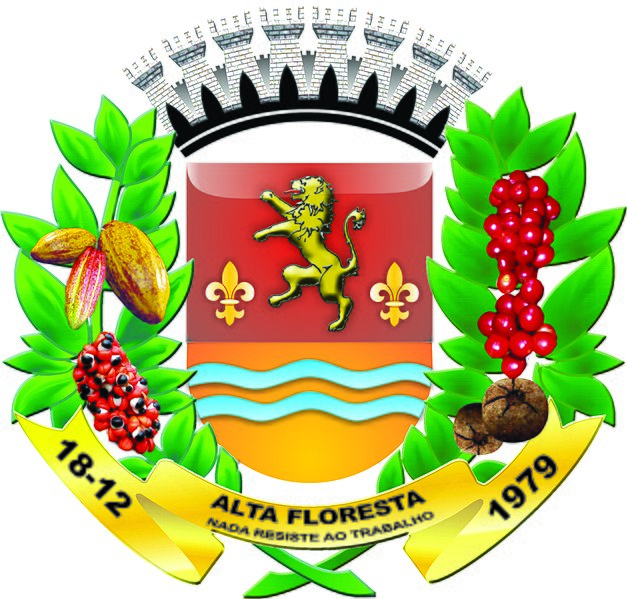 Câmara Municipal
De Alta Floresta
Órgão 01: Câmara Municipal
Audiência Pública
Plano Plurianual (PPA) 2022 - 2025
Projeto de Lei nº 2.112/2021 (Dispõe sobre o Plano Plurianual – PPA para o Quadriênio 2022-2025 e dá outras providências)
Alta Floresta – MT, 14 de Outubro de 2021
www.altafloresta.mt.leg.br
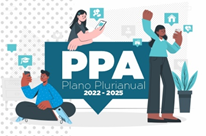 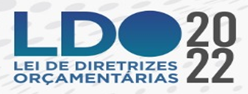 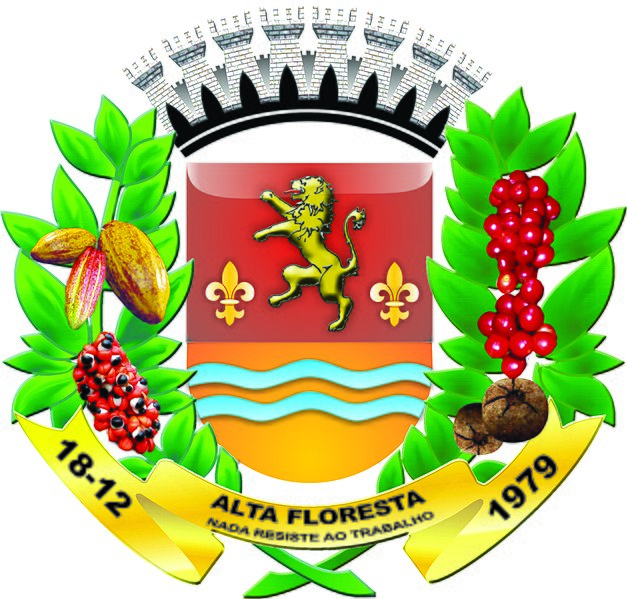 Câmara Municipal
De Alta Floresta
Órgão 01: Câmara Municipal
Audiência Pública
Lei de Diretrizes Orçamentárias (LDO) 2022
Projeto de Lei nº 2.125/2021 (Dispõe sobre a Elaboração da Lei de Diretrizes Orçamentárias (LDO) , do Exercício de 2022, e dá outras providências)
Alta Floresta – MT, 14 de Outubro de 2021
www.altafloresta.mt.leg.br
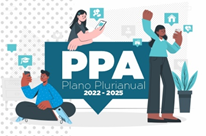 Município de Alta Floresta
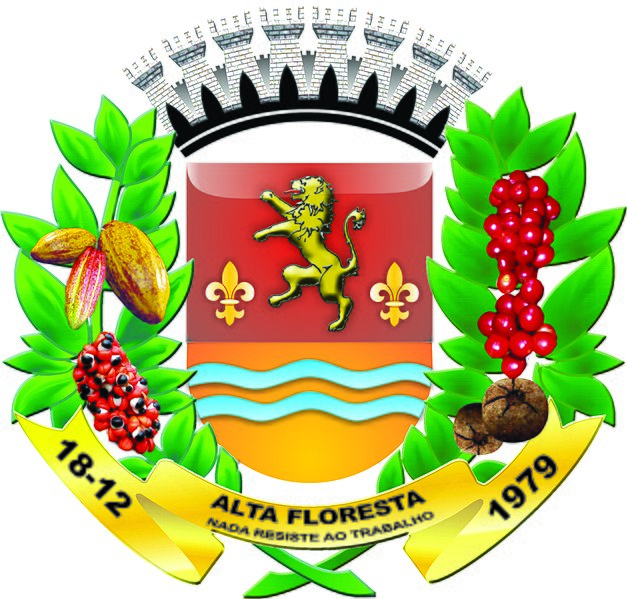 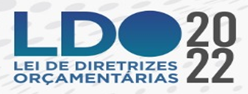 Câmara Municipal
De Alta Floresta
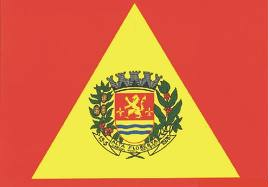 Câmara Municipal de Alta Floresta

Comissão de Fiscalização e Acompanhamento  da Execução Orçamentária

Presidente: Marcos Roberto Menin
Vice-Presidente/Relator: Darli Luciano da Silva
Membro: Francisco Ailton dos Santos
www.altafloresta.mt.leg.br
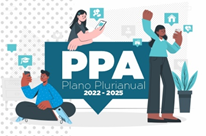 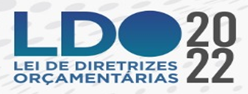 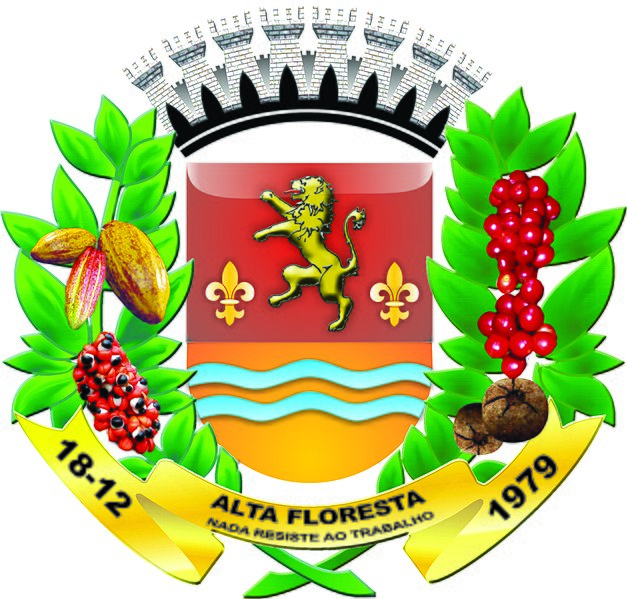 Câmara Municipal
De Alta Floresta
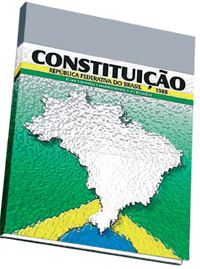 Constituição Federal  1988 – Art. 165 – Inciso I
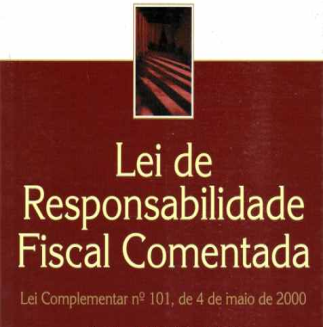 LRF – Lei Complementar de Responsabilidade Fiscal nº 101/2000 – Art. 48.
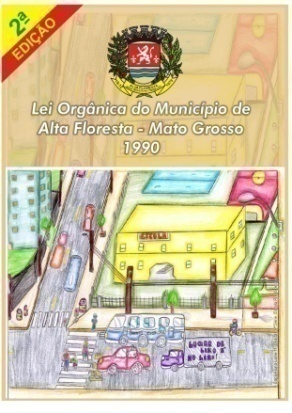 Lei Orgânica do Município (Consolidada em 2017) – Art. 59, § 1º, Inciso IX, § 2º, Alínea “a” e Art. 77, Inciso I, § 1º, § 9º, Inciso II
www.altafloresta.mt.leg.br
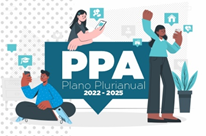 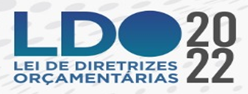 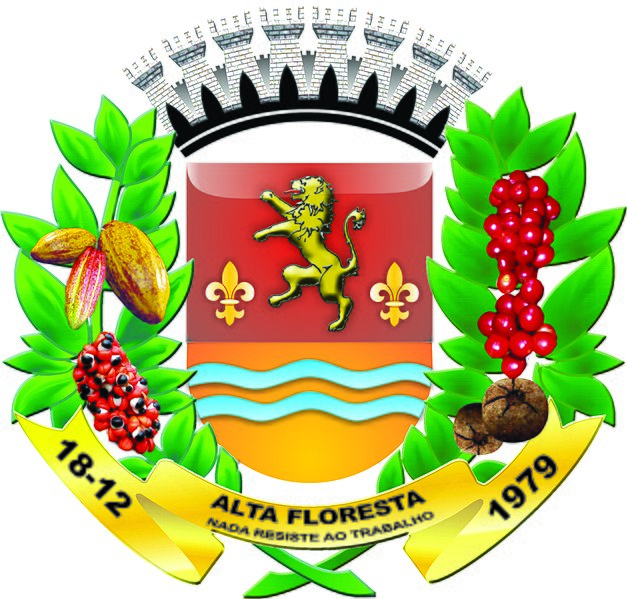 Câmara Municipal
De Alta Floresta
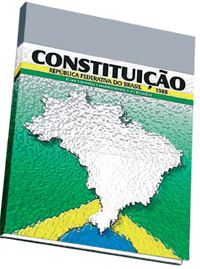 Constituição Federal  1988 – Art. 165 – Inciso II.
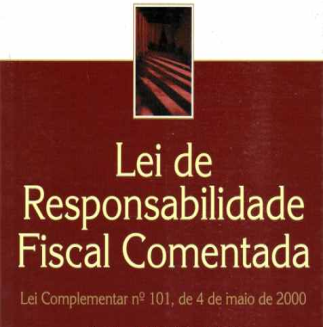 LRF – Lei Complementar de Responsabilidade Fiscal nº 101/2000 – Art. 4º e 48.
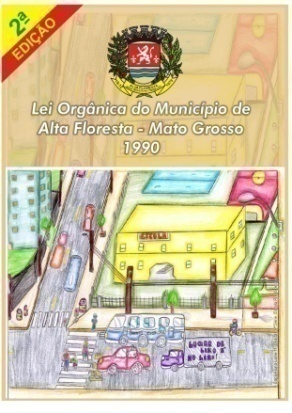 Lei Orgânica do Município (Consolidada em 2017) – Art. 59 - Inciso IX, § 2º, Alínea “b” e Art. 77, Inciso II, § 2º e § 9º, Inciso II
www.altafloresta.mt.leg.br
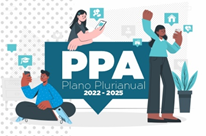 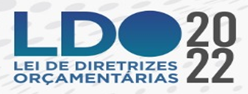 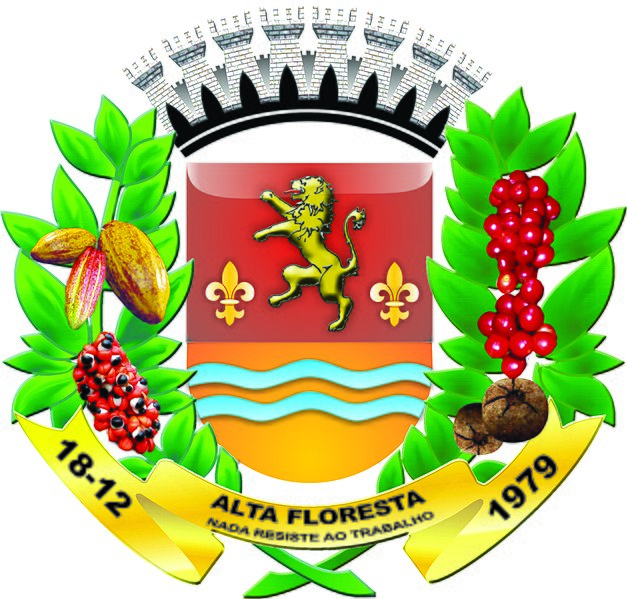 Câmara Municipal
De Alta Floresta
Elaborando o PPA – 2022/2025
Município de Alta Floresta – Gestão 2021/2024
LDO 2022
LOA 2022
LDO 2023
LOA 2023
PPA 2022/2025
LDO 2024
LOA 2024
LDO 2025
LOA 2025
www.altafloresta.mt.leg.br
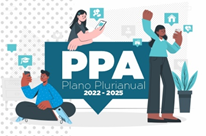 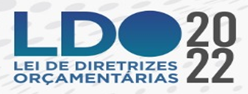 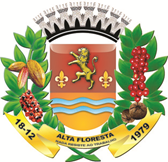 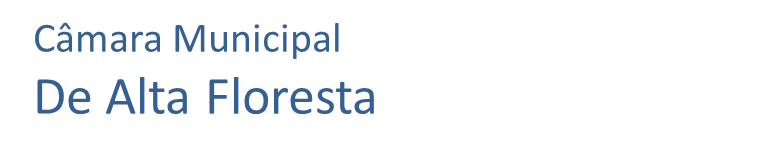 Elaboração da LOA – 2022
Elaboração do PPA 2022-2025 e LDO - 2022
PPA – 2018/2021 e LDO - 2021
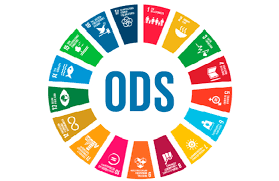 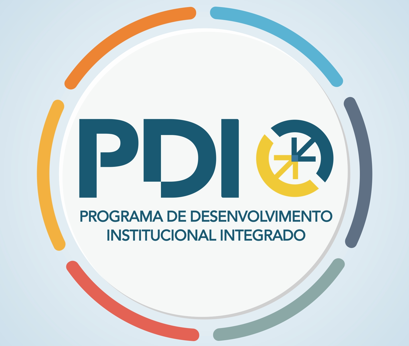 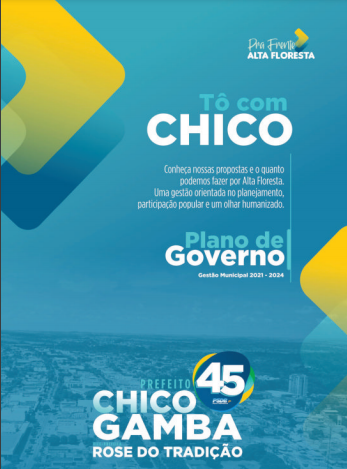 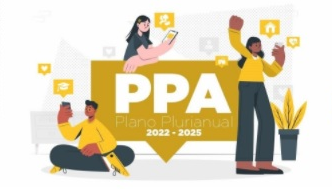 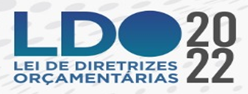 e
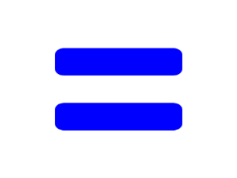 www.altafloresta.mt.leg.br
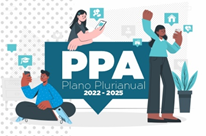 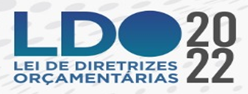 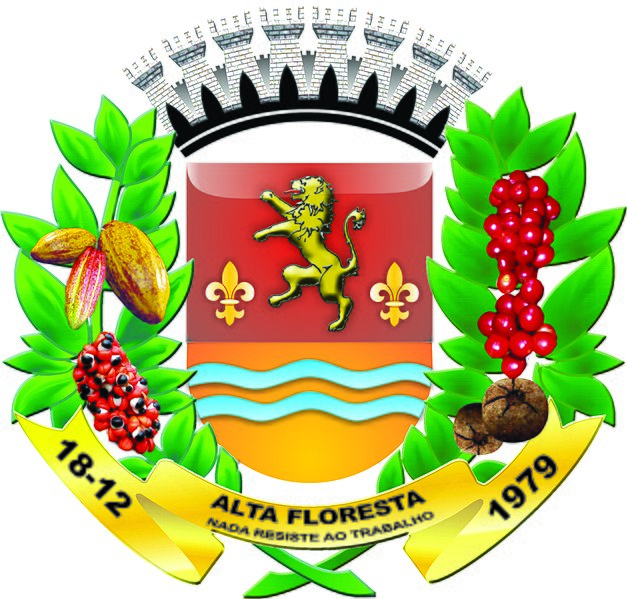 Câmara Municipal
De Alta Floresta
Conceitos
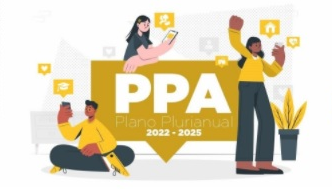 PPA – Plano Plurianual = Instrumento  de planejamento considerado de médio prazo, pois estabelece as diretrizes, os objetivos e as metas da Administração Pública para o período de 04 anos. Neste caso referente anos (2022-2025).
Lei de Diretrizes Orçamentarias - Prevista no Art. 165, Inciso II da CF, a LDO é o elo entre o Plano Plurianual – PPA e a Lei Orçamentária Anual – LOA.

Principal função da LDO – selecionar, dentre as ações previstas no PPA, aquelas que terão prioridade na execução do orçamento do ano seguinte.
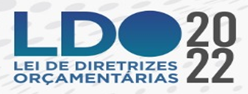 www.altafloresta.mt.leg.br
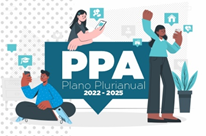 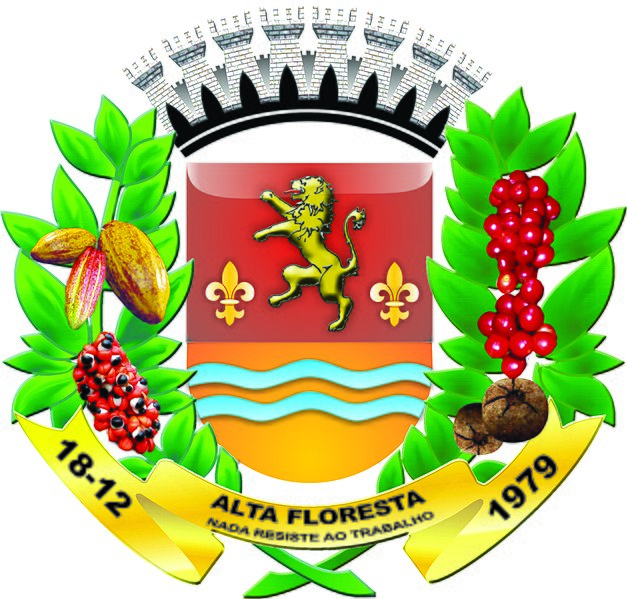 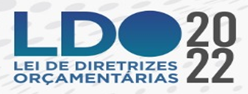 Câmara Municipal
De Alta Floresta
Estrutura do Planejamento
Órgão: XX – Descrição do órgão.

Unidade: XXX – Qual unidade pertencente ao órgão.

Programa: XXXX – Descrição do programa.

Objetivo do Programa: Apresenta de maneira simplificada o objetivo do programa.

Ação: Demonstrado como Projeto 1XXX ou Atividade 2XXX.

Unidade de Medida: (metros, km, mês, etc.).

Meta Financeira: Valores em reais.

Meta Física: Conforme Unidade de Medida.
www.altafloresta.mt.leg.br
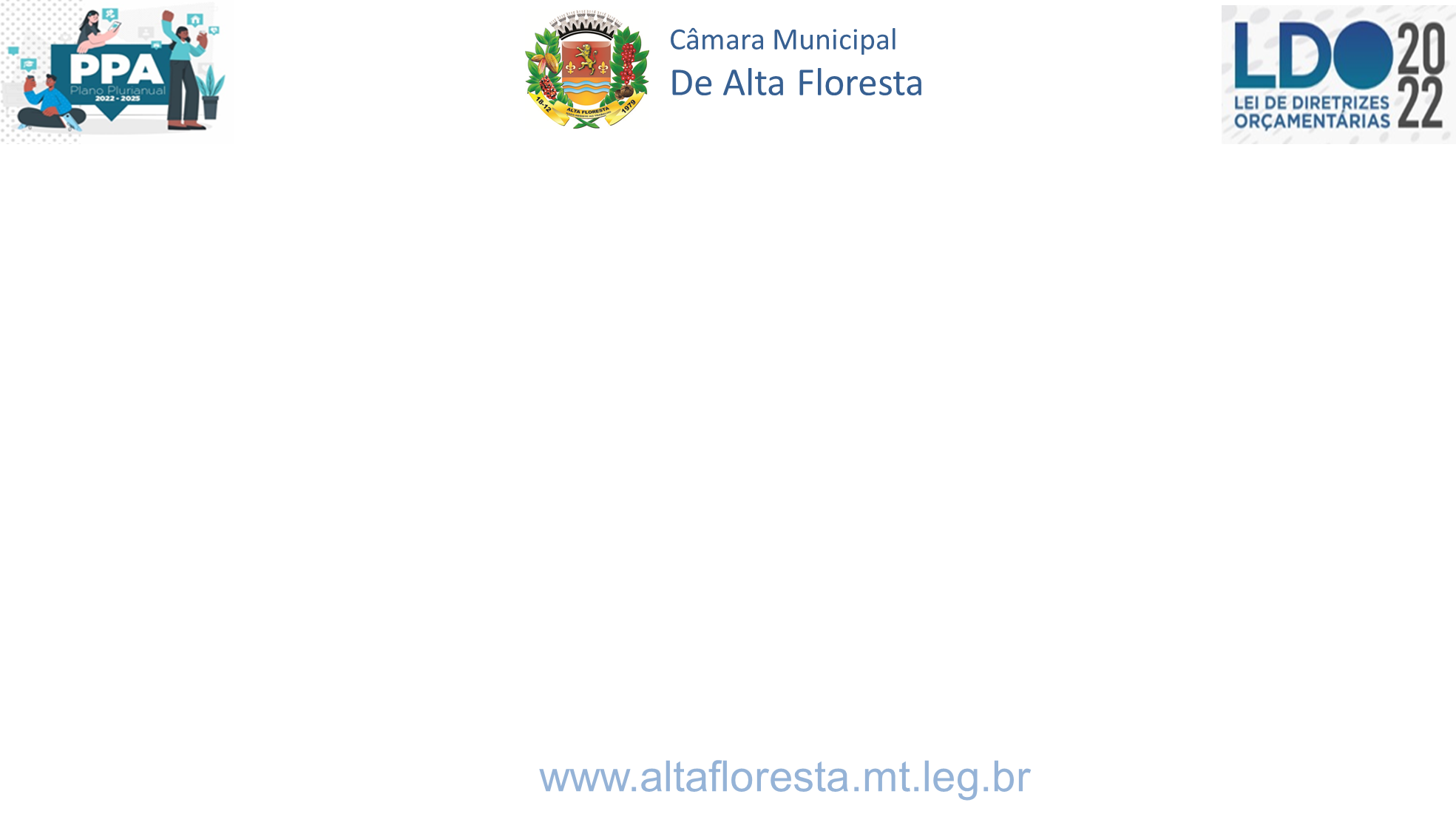 Evolução Histórica da Receita Arrecadada
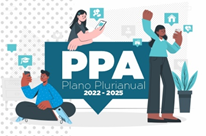 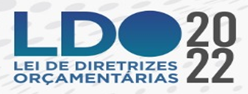 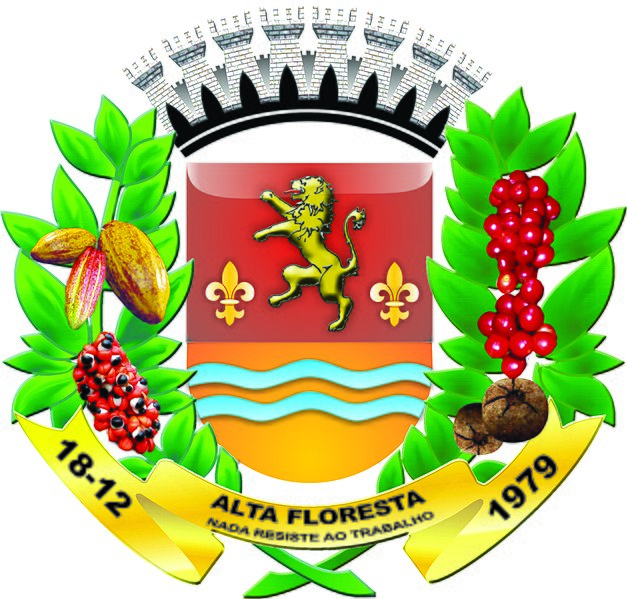 Câmara Municipal
De Alta Floresta
Previsão Receita
www.altafloresta.mt.leg.br
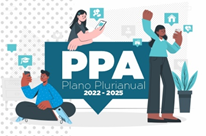 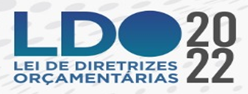 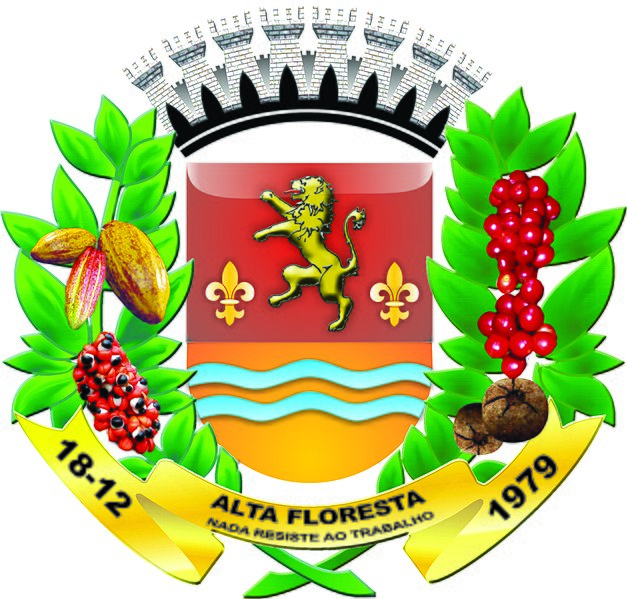 Câmara Municipal
De Alta Floresta
Previsão Receita
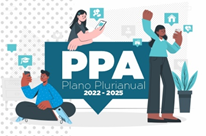 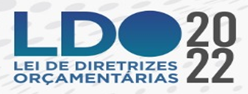 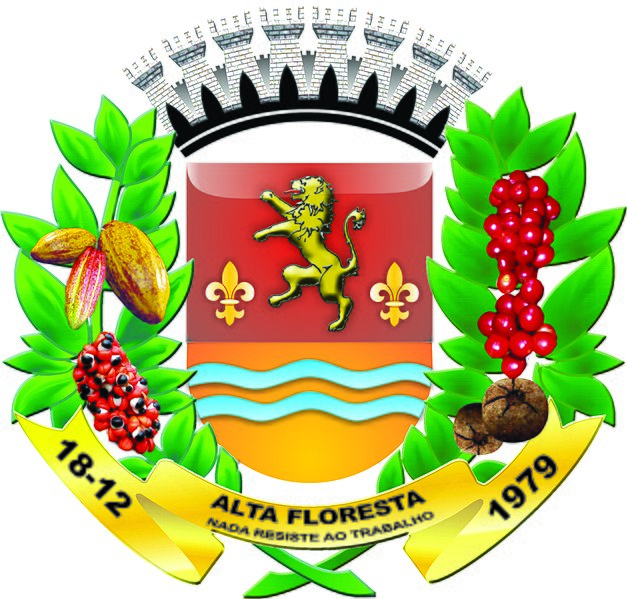 Câmara Municipal
De Alta Floresta
Investimentos
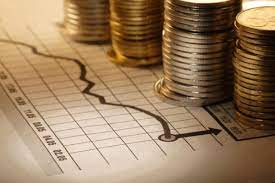 www.altafloresta.mt.leg.br
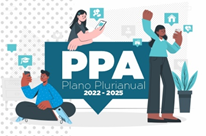 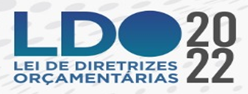 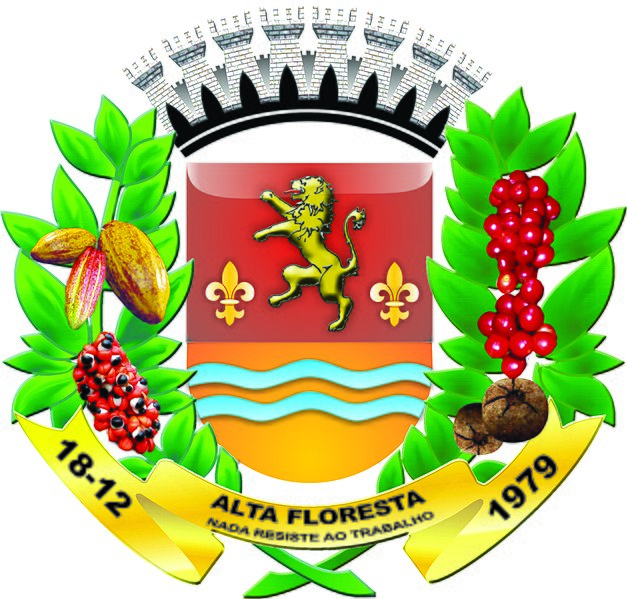 Câmara Municipal
De Alta Floresta
Poder Legislativo
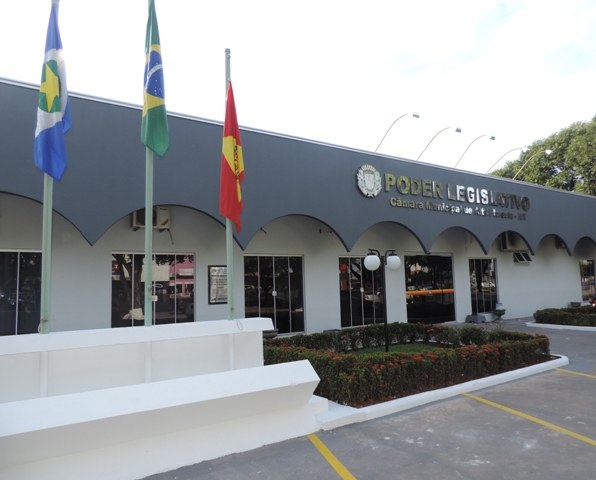 www.altafloresta.mt.leg.br
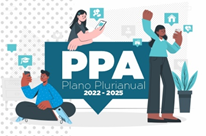 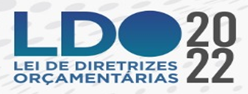 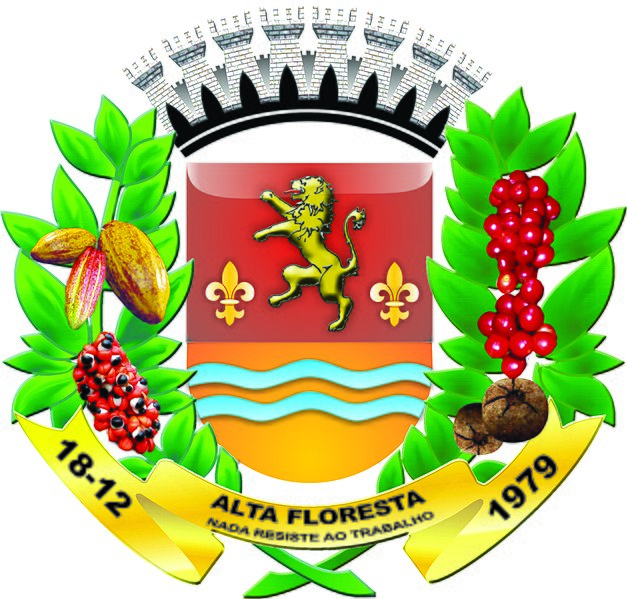 Câmara Municipal
De Alta Floresta
Órgão 01: Câmara Municipal
Unidade 01 – Poder Legislativo
www.altafloresta.mt.leg.br
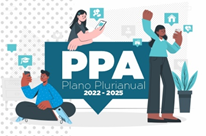 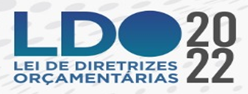 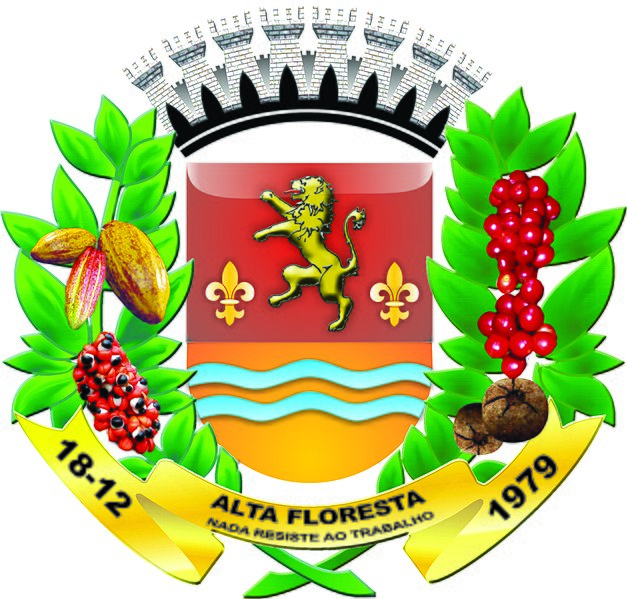 Câmara Municipal
De Alta Floresta
Órgão 01: Câmara Municipal
Unidade 01 – Poder Legislativo
www.altafloresta.mt.leg.br
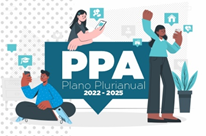 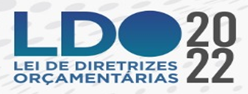 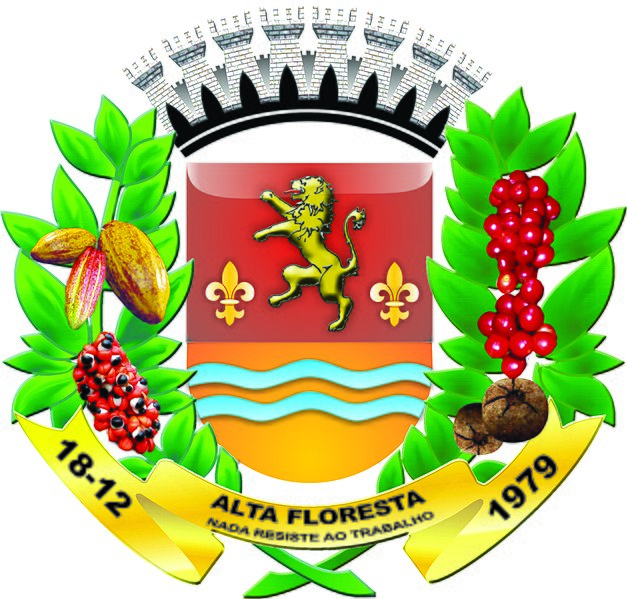 Câmara Municipal
De Alta Floresta
Órgão 01: Câmara Municipal
Unidade 01 – Poder Legislativo
www.altafloresta.mt.leg.br
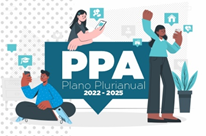 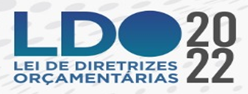 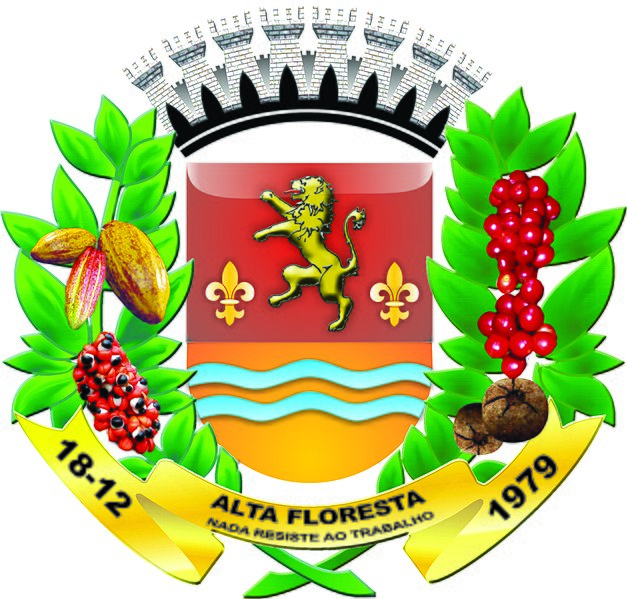 Câmara Municipal
De Alta Floresta
Órgão 01: Câmara Municipal
www.altafloresta.mt.leg.br
Poder Executivo
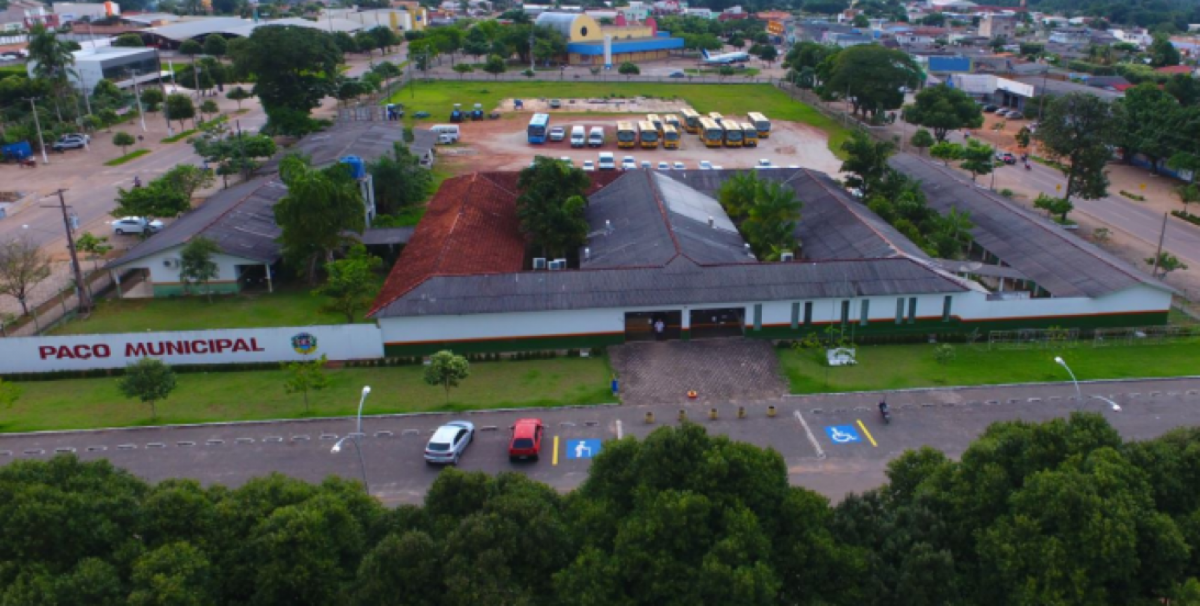 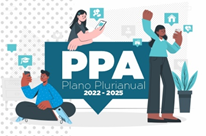 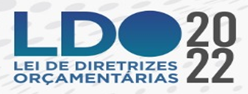 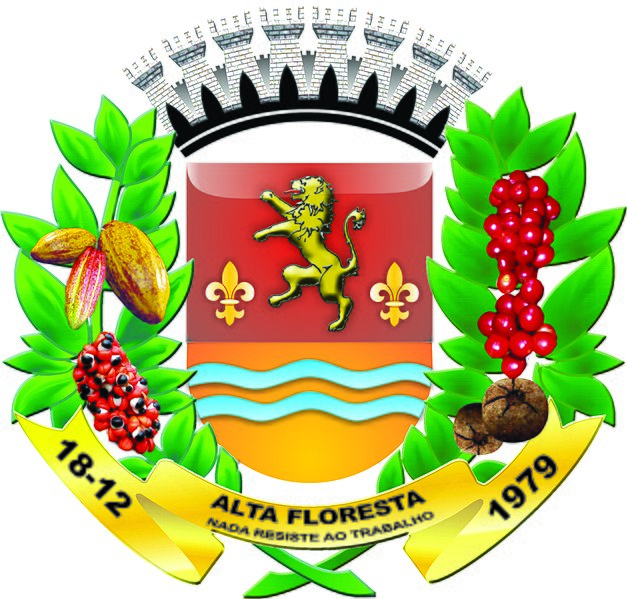 Câmara Municipal
De Alta Floresta
Órgão 02: Gabinete do Prefeito
Unidade 01 – Gabinete do Prefeito
www.altafloresta.mt.leg.br
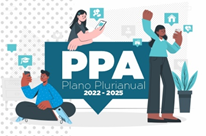 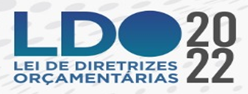 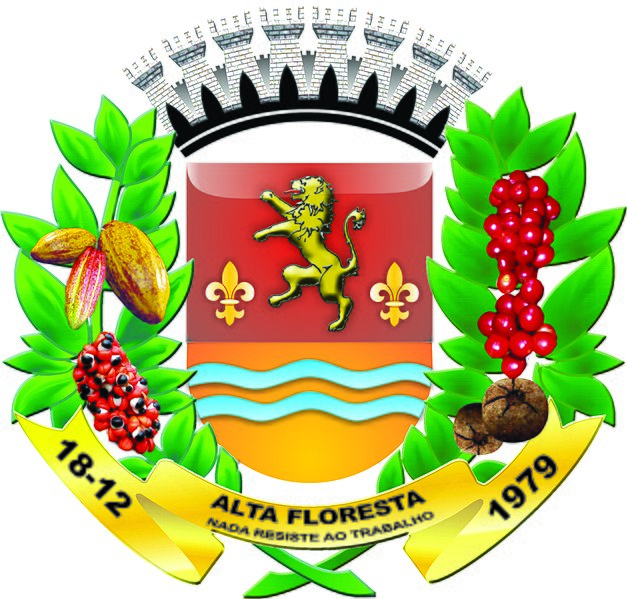 Câmara Municipal
De Alta Floresta
Órgão 02: Gabinete do Prefeito
Unidade 01 – Gabinete do Prefeito
www.altafloresta.mt.leg.br
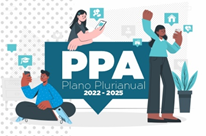 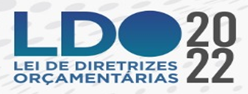 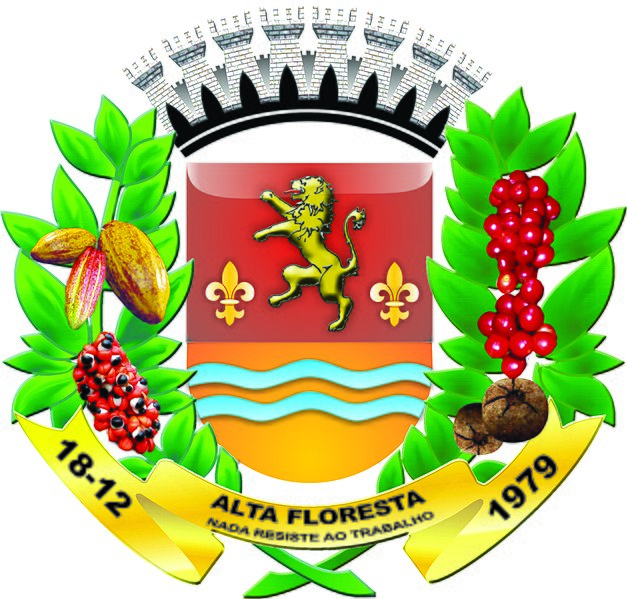 Câmara Municipal
De Alta Floresta
Órgão 02: Gabinete do Prefeito
Unidade 01 – Gabinete do Prefeito
www.altafloresta.mt.leg.br
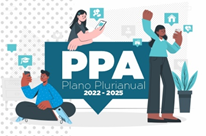 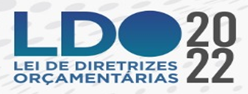 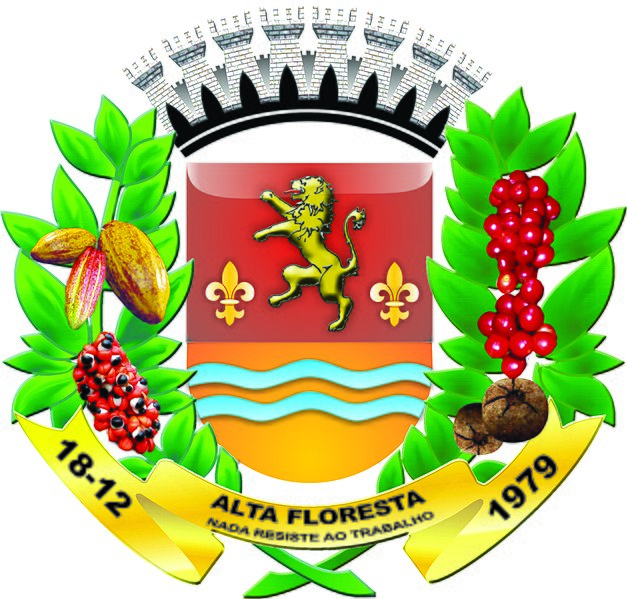 Câmara Municipal
De Alta Floresta
Órgão 02: Gabinete do Prefeito
Unidade 02 – Direção de Gabinete
www.altafloresta.mt.leg.br
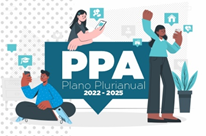 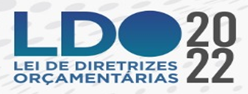 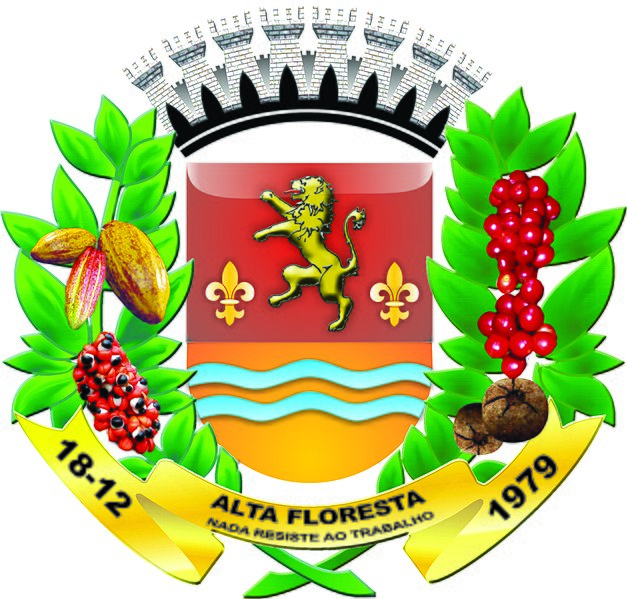 Câmara Municipal
De Alta Floresta
Órgão 02: Gabinete do Prefeito
Unidade 03 – Direção de Cerimonial
www.altafloresta.mt.leg.br
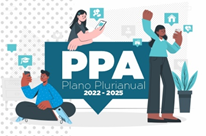 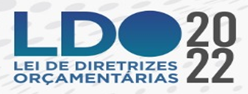 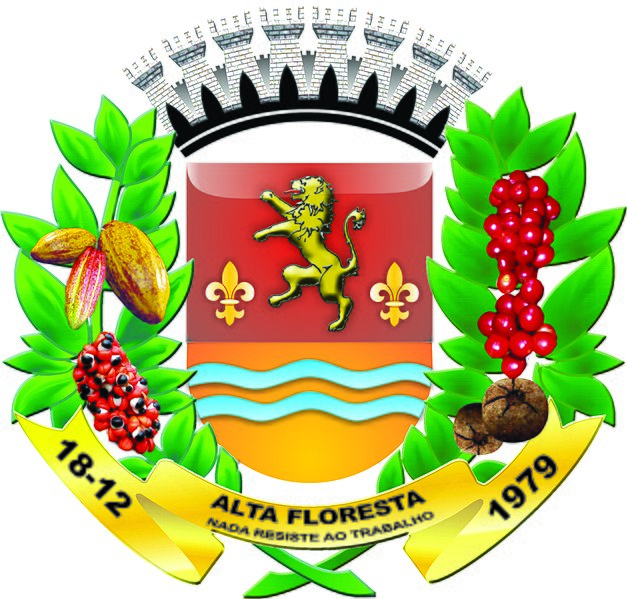 Câmara Municipal
De Alta Floresta
Órgão 02: Gabinete do Prefeito
Unidade 04 – Gabinete da Vice-Prefeita
www.altafloresta.mt.leg.br
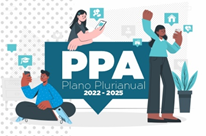 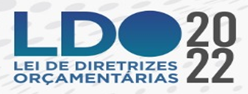 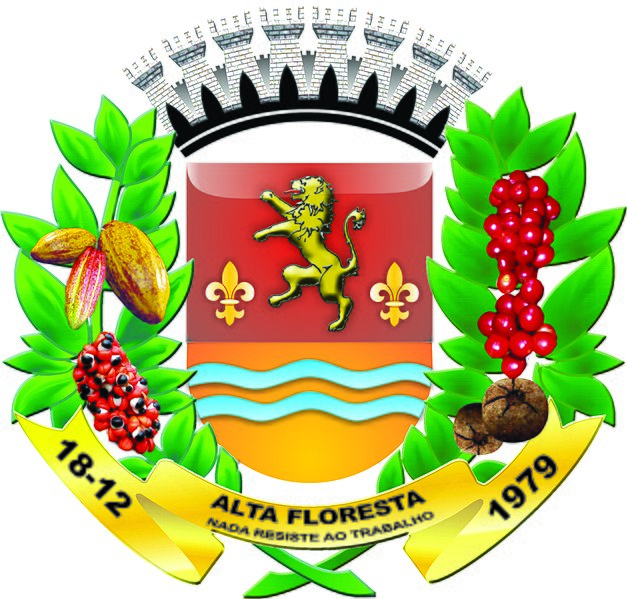 Câmara Municipal
De Alta Floresta
Órgão 02: Gabinete do Prefeito
Unidade 05 – Controladoria Geral do Município
www.altafloresta.mt.leg.br
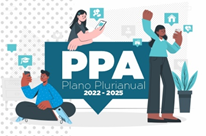 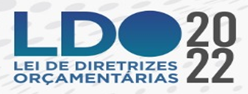 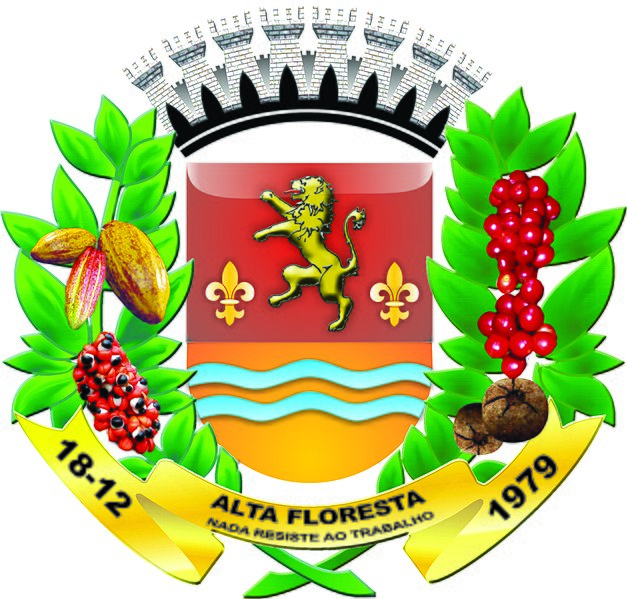 Câmara Municipal
De Alta Floresta
Órgão 02: Gabinete do Prefeito
www.altafloresta.mt.leg.br
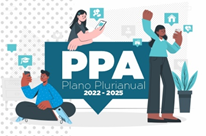 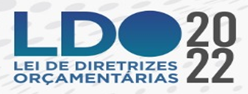 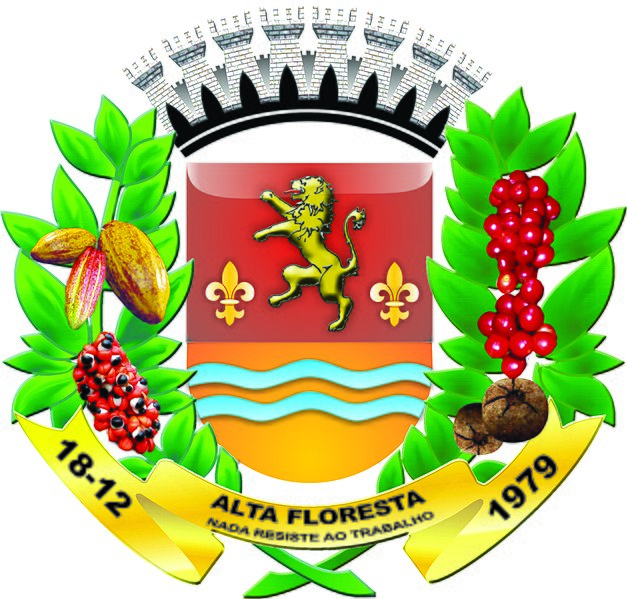 Câmara Municipal
De Alta Floresta
Órgão 03: Sec. de Governo, Gestão e  Planejamento
Unidade 01 – Gabinete da Secretaria
www.altafloresta.mt.leg.br
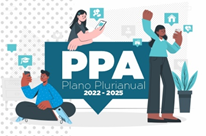 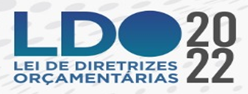 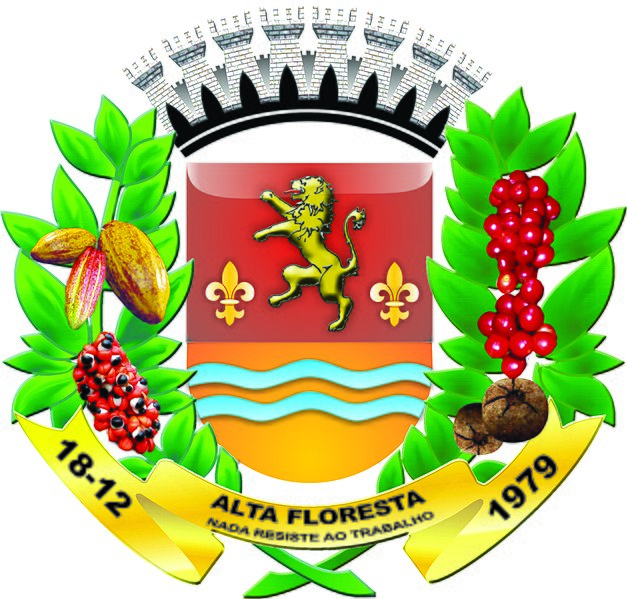 Câmara Municipal
De Alta Floresta
Órgão 03: Sec. de Governo, Gestão e  Planejamento
Unidade 01 – Gabinete da Secretaria
www.altafloresta.mt.leg.br
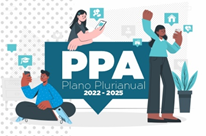 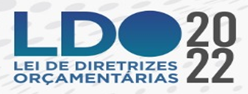 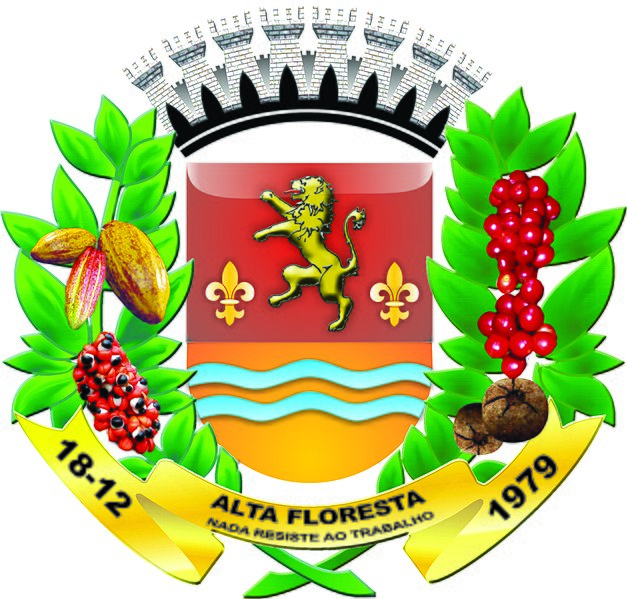 Câmara Municipal
De Alta Floresta
Órgão 03: Sec. de Governo, Gestão e  Planejamento
Unidade 02 – Superintendência de Governo, Gestão e Planejamento
www.altafloresta.mt.leg.br
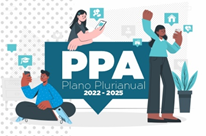 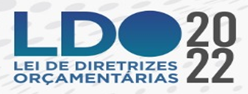 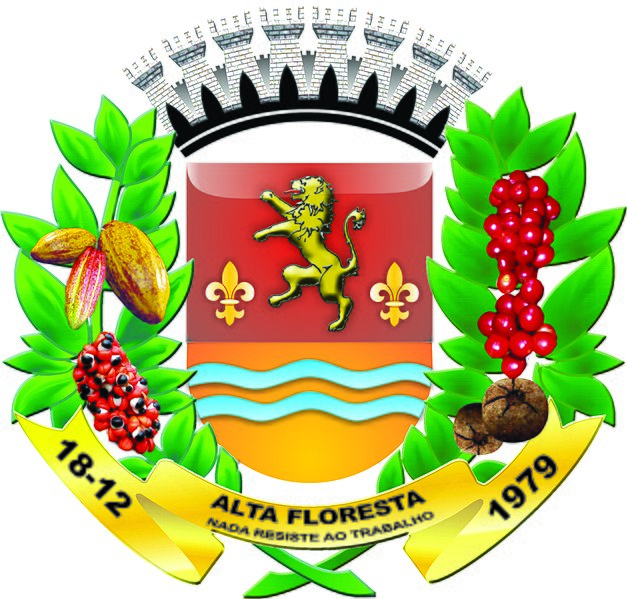 Câmara Municipal
De Alta Floresta
Órgão 03: Sec. de Governo, Gestão e  Planejamento
Unidade 02 – Superintendência de Governo, Gestão e Planejamento
www.altafloresta.mt.leg.br
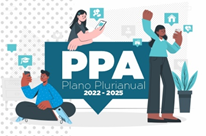 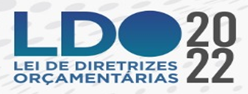 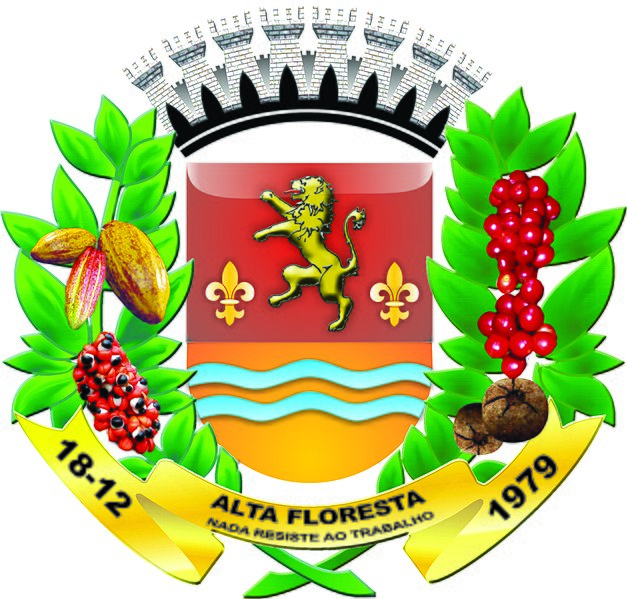 Câmara Municipal
De Alta Floresta
Órgão 03: Sec. de Governo, Gestão e  Planejamento
Unidade 03 – Direção de Comunicação Social
www.altafloresta.mt.leg.br
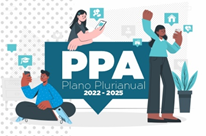 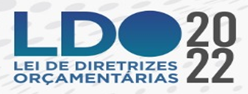 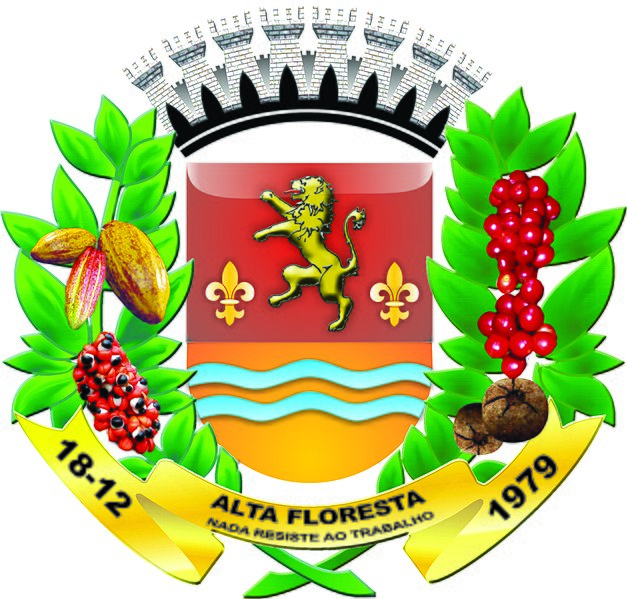 Câmara Municipal
De Alta Floresta
Órgão 03: Sec. de Governo, Gestão e  Planejamento
Unidade 03 – Direção de Comunicação Social
www.altafloresta.mt.leg.br
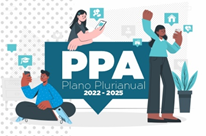 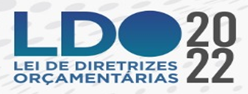 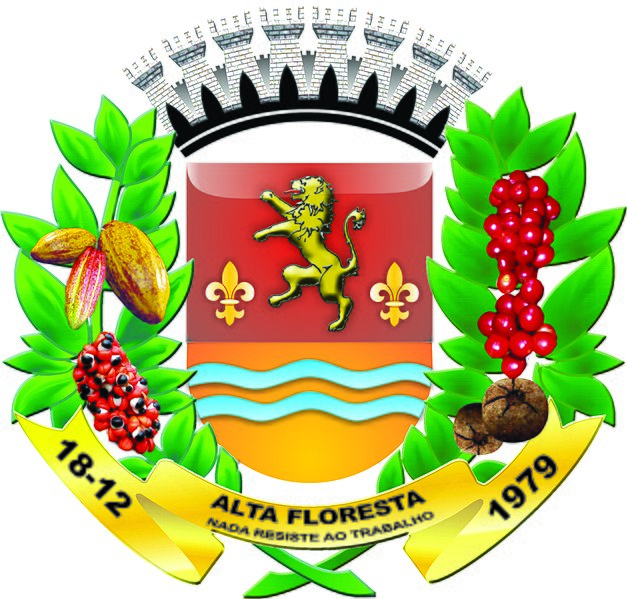 Câmara Municipal
De Alta Floresta
Órgão 03: Sec. de Governo, Gestão e  Planejamento
Unidade 04 – Direção Governo
www.altafloresta.mt.leg.br
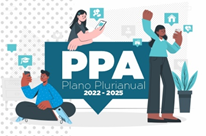 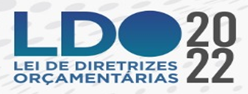 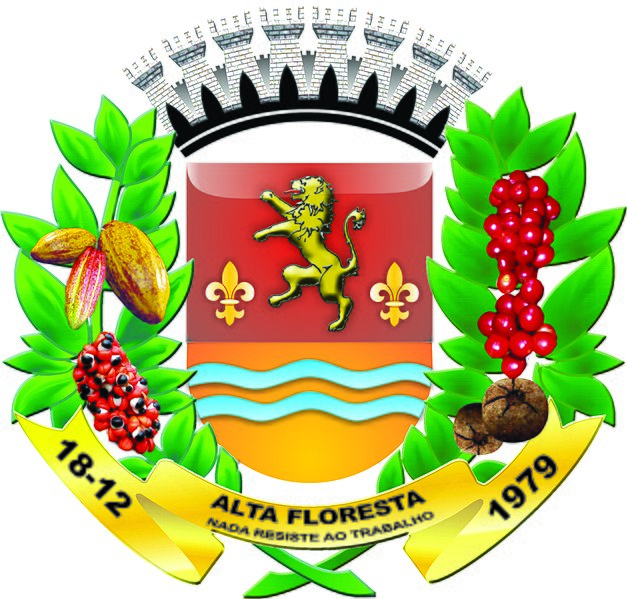 Câmara Municipal
De Alta Floresta
Órgão 03: Sec. de Governo, Gestão e  Planejamento
Unidade 05 – Direção Gestão
www.altafloresta.mt.leg.br
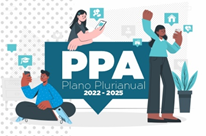 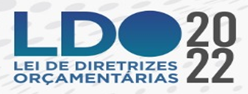 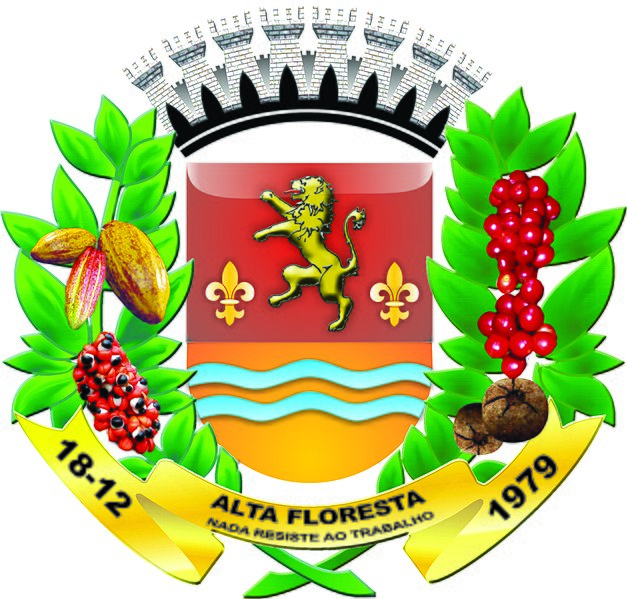 Câmara Municipal
De Alta Floresta
Órgão 03: Sec. de Governo, Gestão e  Planejamento
Unidade 05 – Direção Gestão
www.altafloresta.mt.leg.br
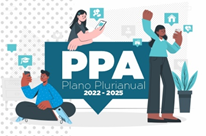 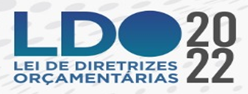 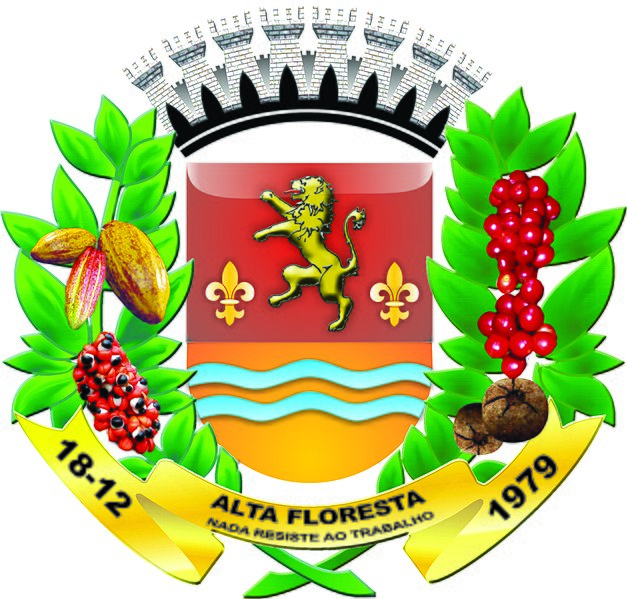 Câmara Municipal
De Alta Floresta
Órgão 03: Sec. de Governo, Gestão e  Planejamento
Unidade 05 – Direção Gestão
www.altafloresta.mt.leg.br
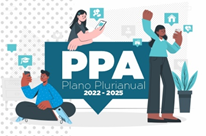 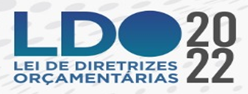 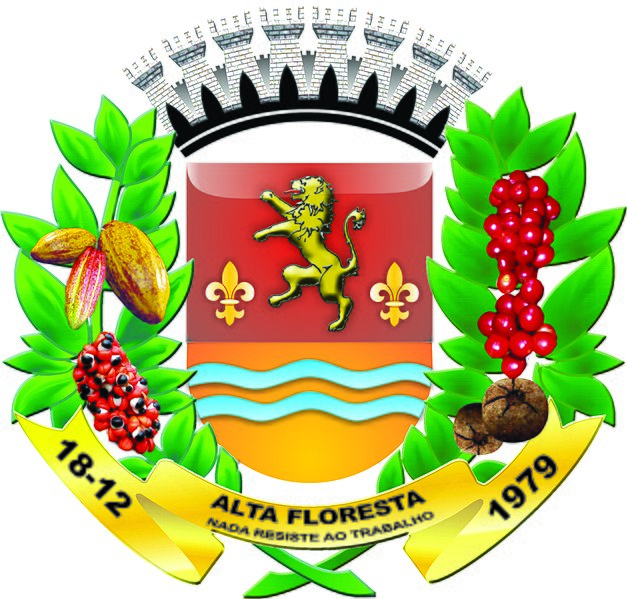 Câmara Municipal
De Alta Floresta
Órgão 03: Sec. de Governo, Gestão e  Planejamento
Unidade 05 – Direção Gestão
www.altafloresta.mt.leg.br
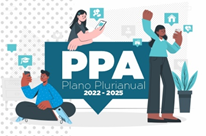 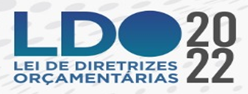 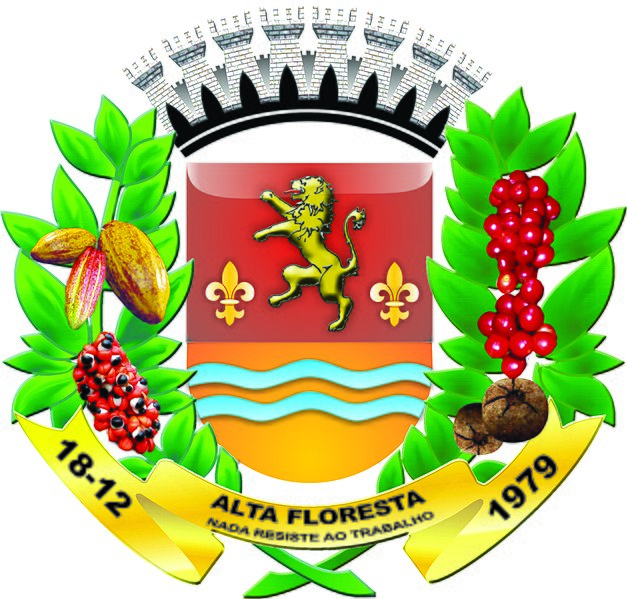 Câmara Municipal
De Alta Floresta
Órgão 03: Sec. de Governo, Gestão e  Planejamento
Unidade 05 – Direção Gestão
www.altafloresta.mt.leg.br
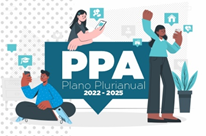 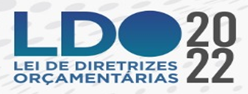 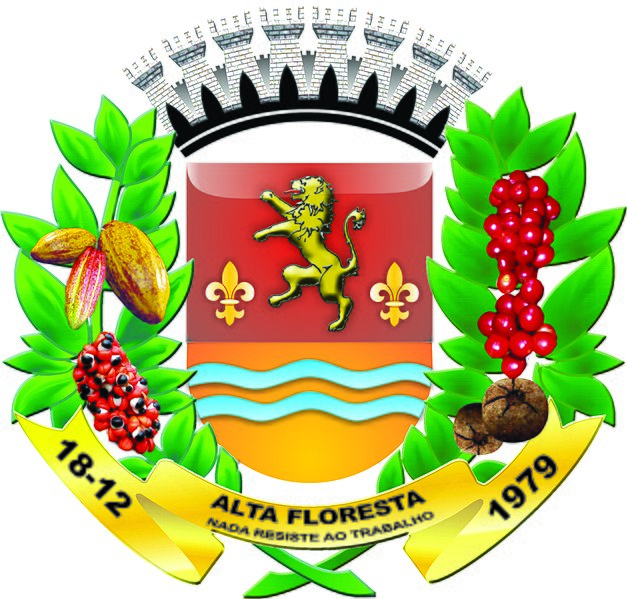 Câmara Municipal
De Alta Floresta
Órgão 03: Sec. de Governo, Gestão e  Planejamento
Unidade 05 – Direção Gestão
www.altafloresta.mt.leg.br
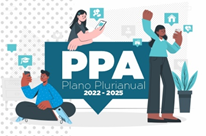 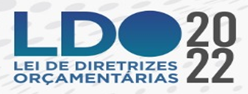 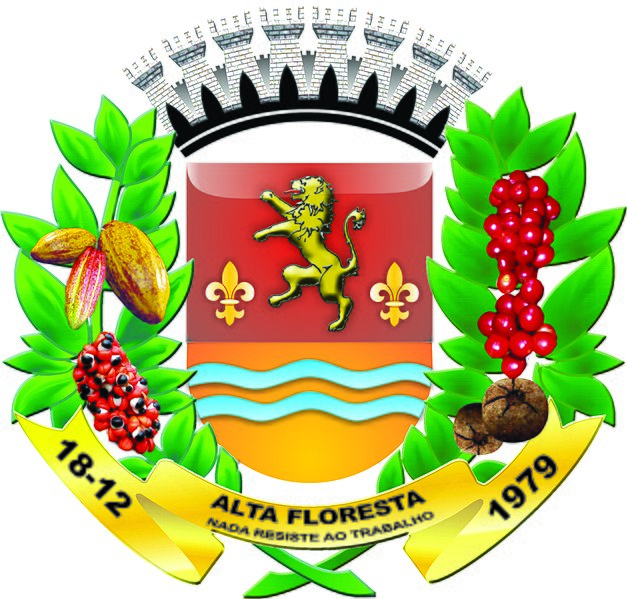 Câmara Municipal
De Alta Floresta
Órgão 03: Sec. de Governo, Gestão e  Planejamento
Unidade 05 – Direção Gestão
www.altafloresta.mt.leg.br
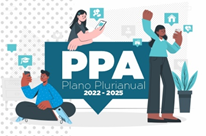 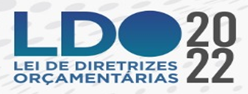 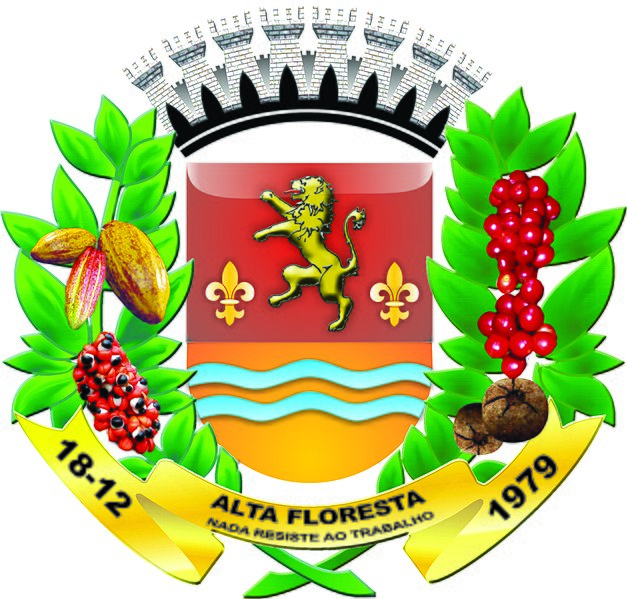 Câmara Municipal
De Alta Floresta
Órgão 03: Sec. de Governo, Gestão e  Planejamento
Unidade 06 – Direção de Planejamento
www.altafloresta.mt.leg.br
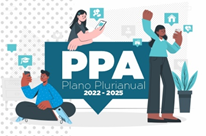 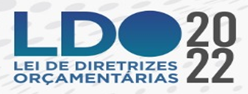 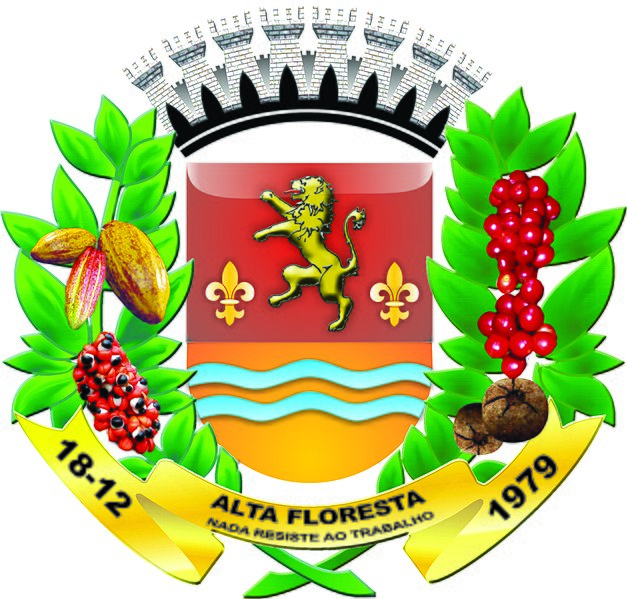 Câmara Municipal
De Alta Floresta
Órgão 03: Sec. de Governo, Gestão e  Planejamento
Unidade 07 – Direção de Cidade
www.altafloresta.mt.leg.br
www.altafloresta.mt.leg.br
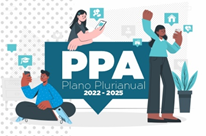 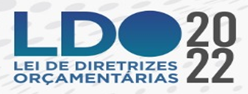 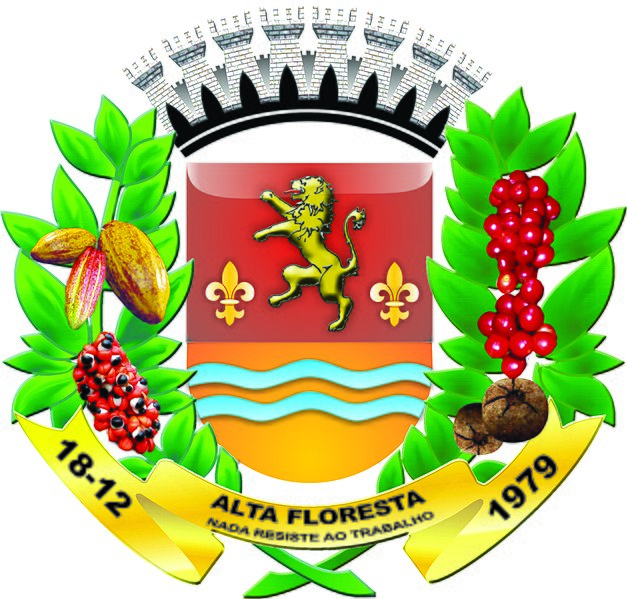 Câmara Municipal
De Alta Floresta
Órgão 03: Sec. de Governo, Gestão e  Planejamento
Unidade 07 – Direção de Cidade
www.altafloresta.mt.leg.br
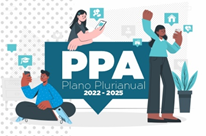 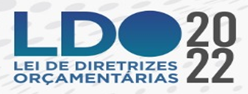 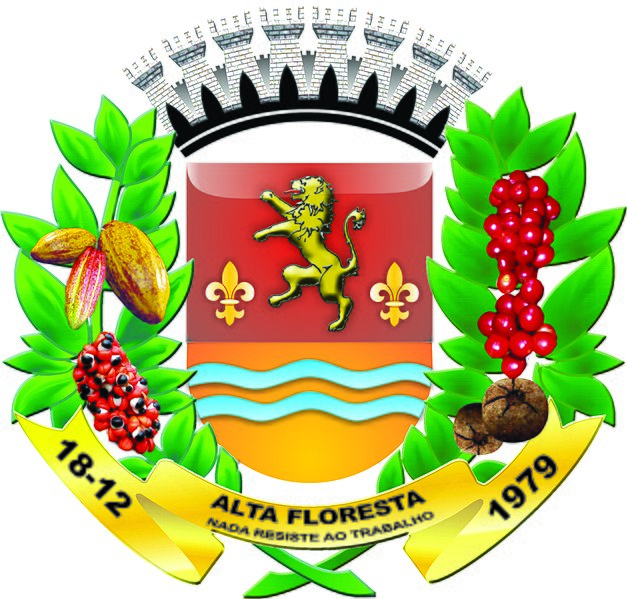 Câmara Municipal
De Alta Floresta
Órgão 03: Sec. de Governo, Gestão e  Planejamento
Unidade 07 – Direção de Cidade
www.altafloresta.mt.leg.br
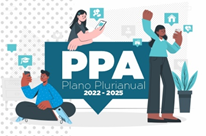 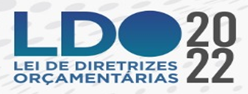 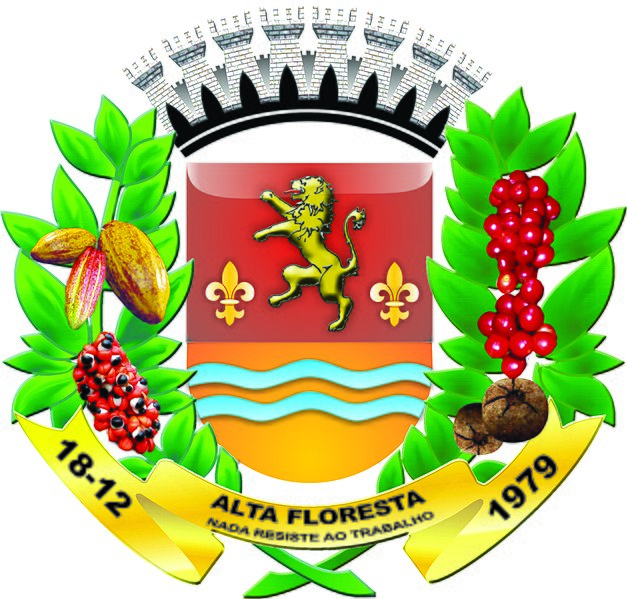 Câmara Municipal
De Alta Floresta
Órgão 03: Sec. de Governo, Gestão e  Planejamento
Unidade 07 – Direção de Cidade
www.altafloresta.mt.leg.br
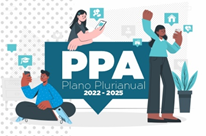 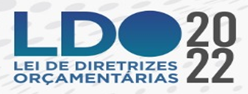 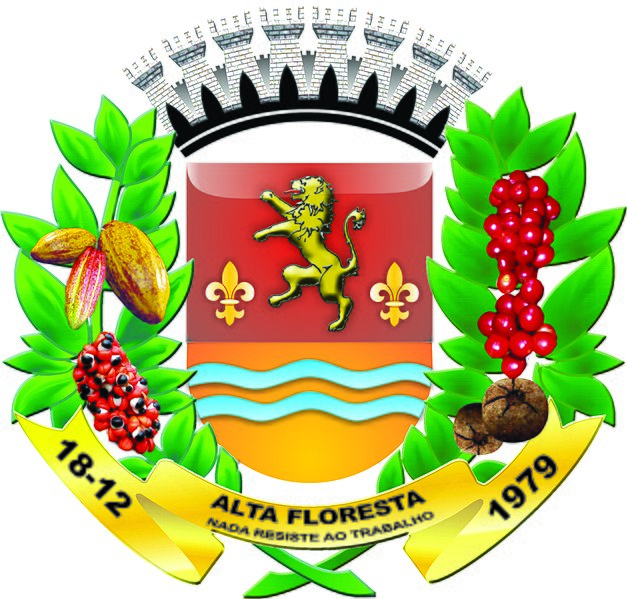 Câmara Municipal
De Alta Floresta
Órgão 03: Sec. de Governo, Gestão e  Planejamento
Unidade 07 – Direção de Cidade
www.altafloresta.mt.leg.br
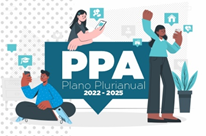 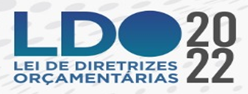 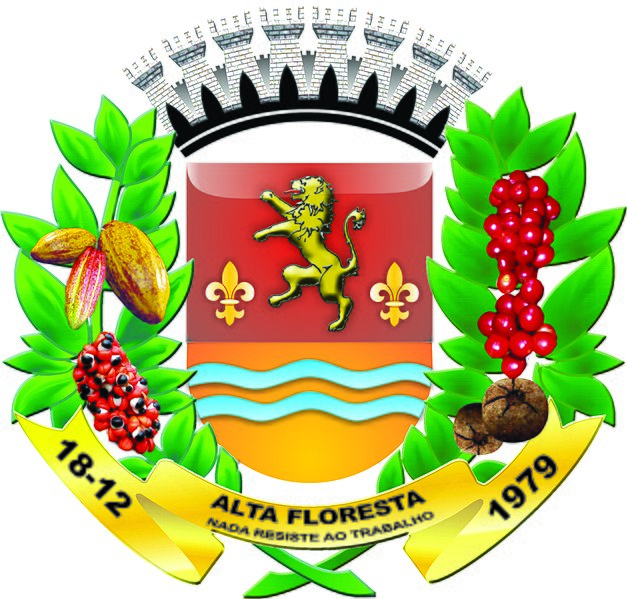 Câmara Municipal
De Alta Floresta
Órgão 03: Sec. de Governo, Gestão e  Planejamento
www.altafloresta.mt.leg.br
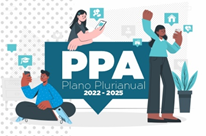 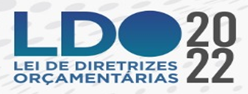 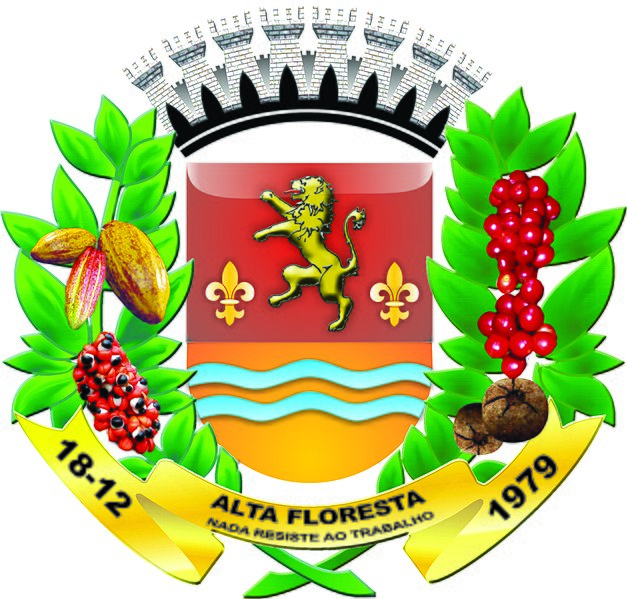 Câmara Municipal
De Alta Floresta
Órgão 04: Sec. de Fazenda
Unidade 01 – Gabinete da Secretaria
www.altafloresta.mt.leg.br
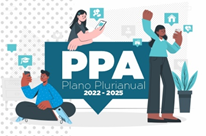 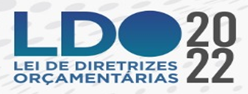 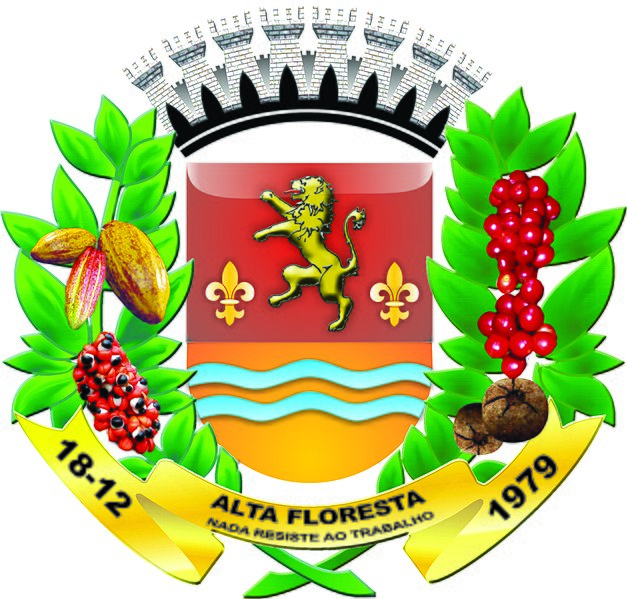 Câmara Municipal
De Alta Floresta
Órgão 04: Sec. de Fazenda
Unidade 01 – Gabinete da Secretaria
www.altafloresta.mt.leg.br
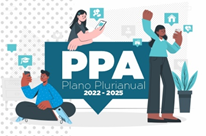 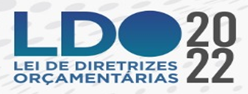 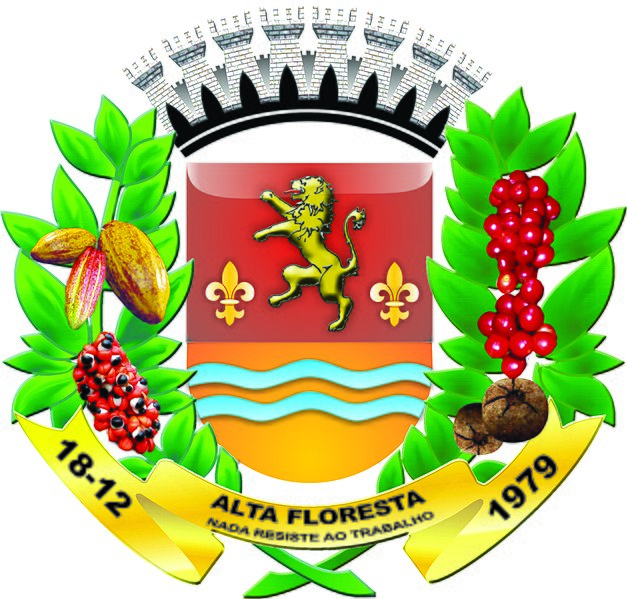 Câmara Municipal
De Alta Floresta
Órgão 04: Sec. de Fazenda
Unidade 01 – Gabinete da Secretaria
www.altafloresta.mt.leg.br
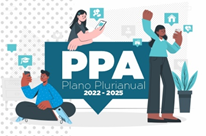 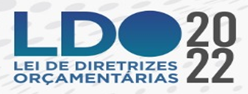 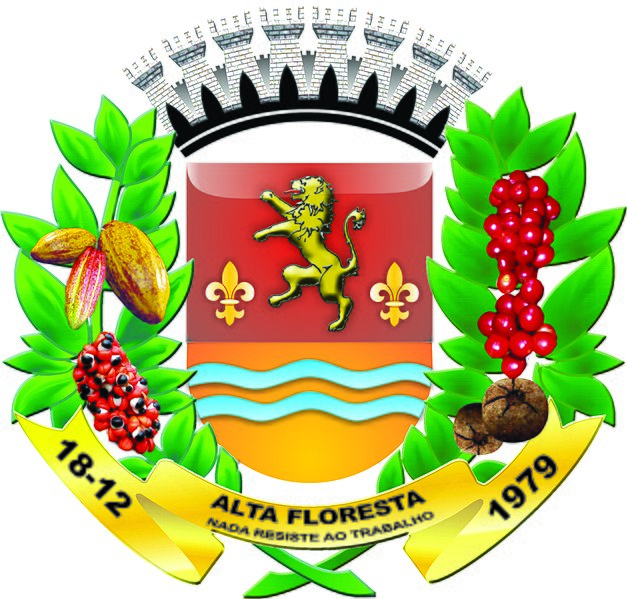 Câmara Municipal
De Alta Floresta
Órgão 04: Sec. de Fazenda
Unidade 01 – Gabinete da Secretaria
www.altafloresta.mt.leg.br
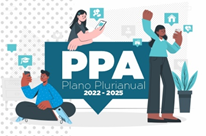 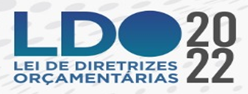 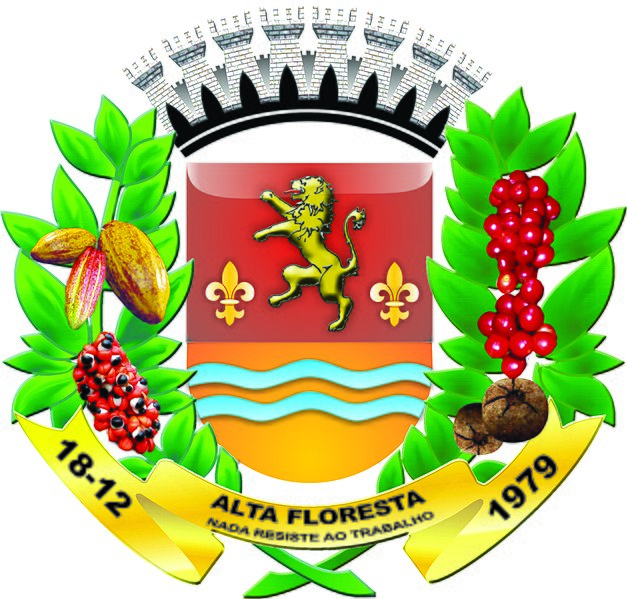 Câmara Municipal
De Alta Floresta
Órgão 04: Sec. de Fazenda
Unidade 01 – Gabinete da Secretaria
www.altafloresta.mt.leg.br
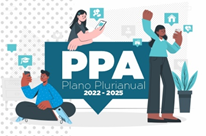 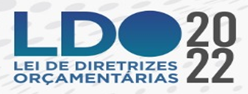 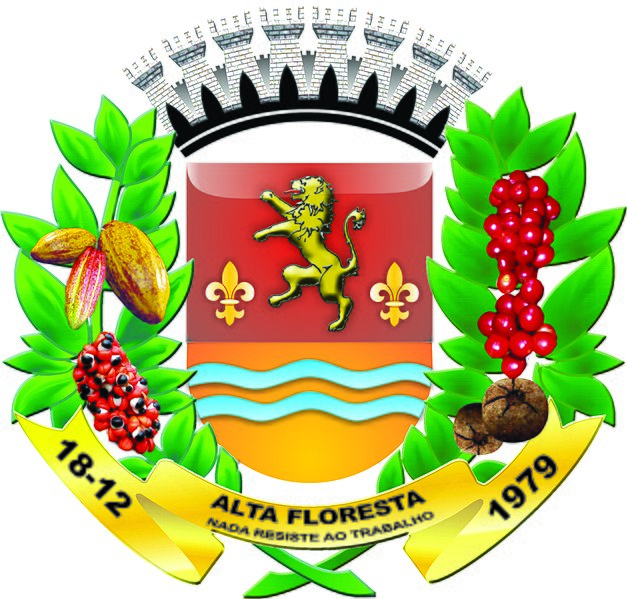 Câmara Municipal
De Alta Floresta
Órgão 04: Sec. de Fazenda
Unidade 02 – Direção de Arrecadação
www.altafloresta.mt.leg.br
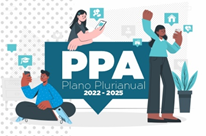 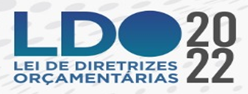 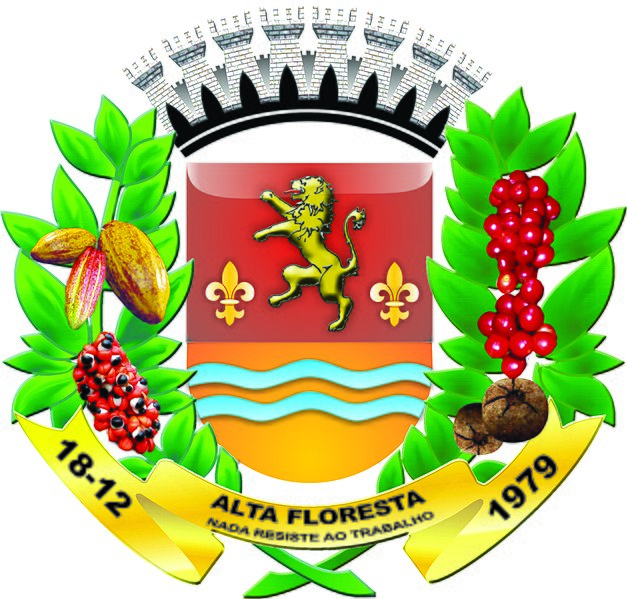 Câmara Municipal
De Alta Floresta
Órgão 04: Sec. de Fazenda
Unidade 03 – Direção de Licitação
www.altafloresta.mt.leg.br
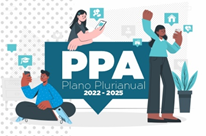 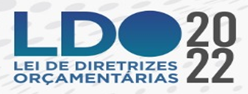 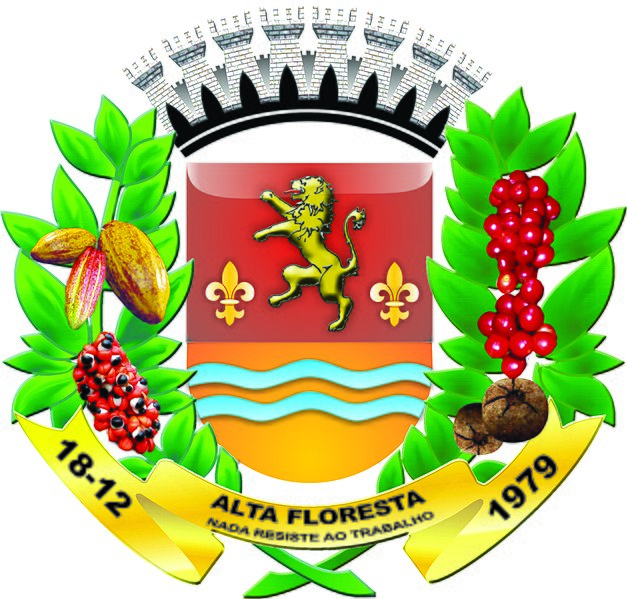 Câmara Municipal
De Alta Floresta
Órgão 04: Sec. de Fazenda
Unidade 04 – Direção de Contabilidade
www.altafloresta.mt.leg.br
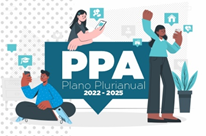 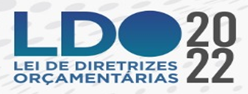 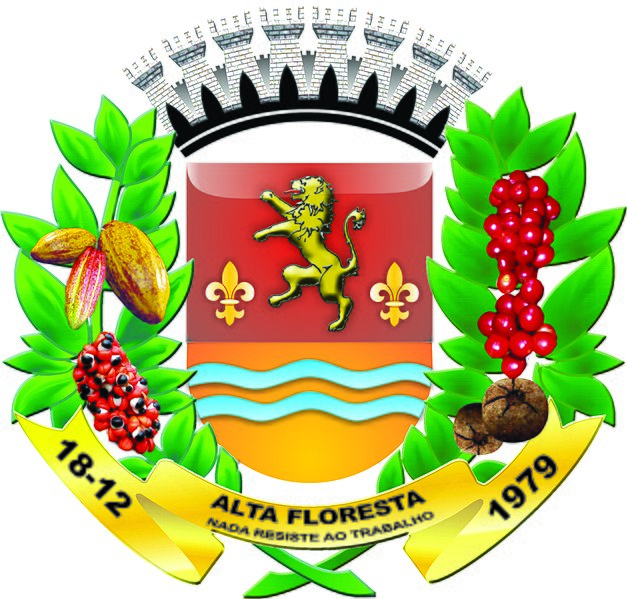 Câmara Municipal
De Alta Floresta
Órgão 04: Sec. de Fazenda
www.altafloresta.mt.leg.br
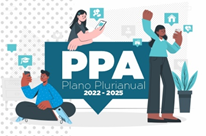 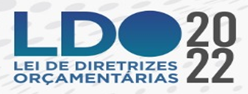 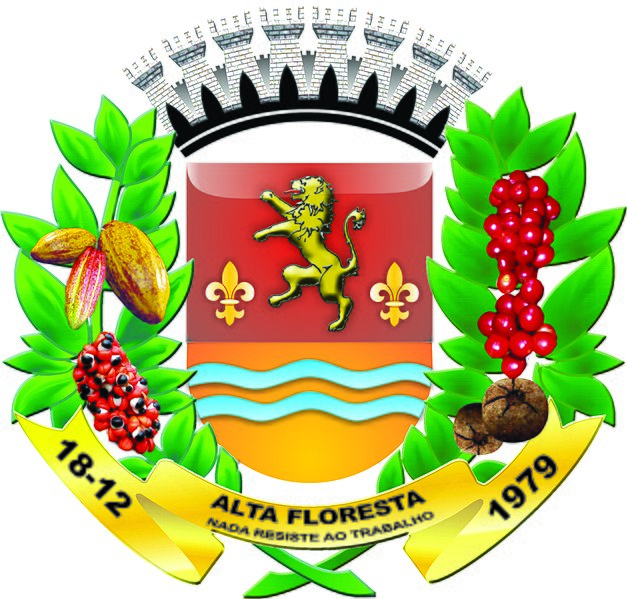 Câmara Municipal
De Alta Floresta
Órgão 05: Procuradoria Geral do  Município
Unidade 01 – Gabinete do Procurador
www.altafloresta.mt.leg.br
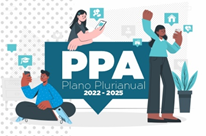 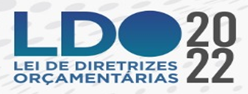 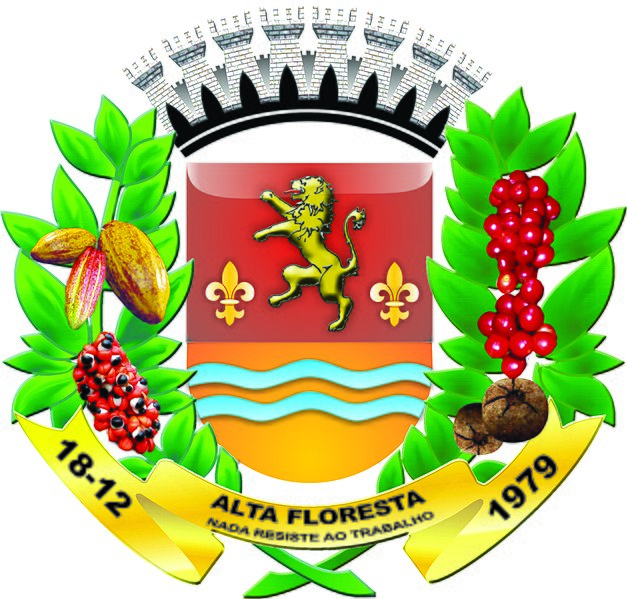 Câmara Municipal
De Alta Floresta
Órgão 05: Procuradoria Geral do  Município
www.altafloresta.mt.leg.br
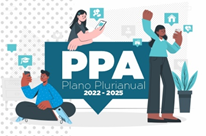 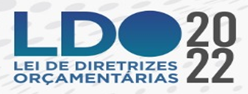 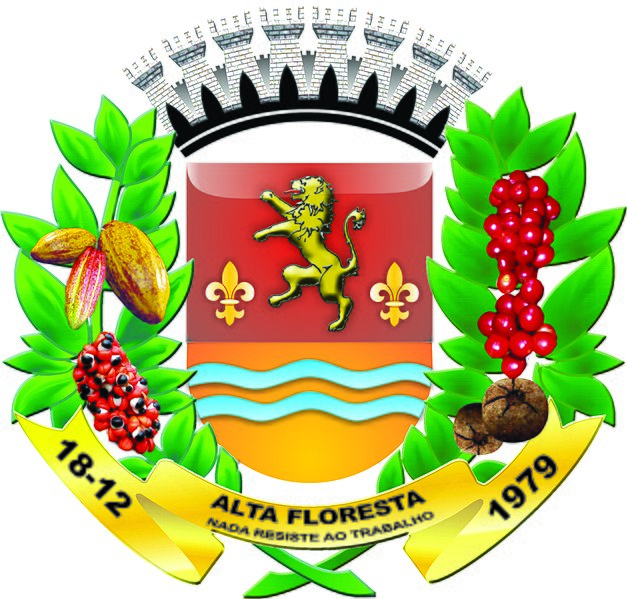 Câmara Municipal
De Alta Floresta
Órgão 06: Secretaria de Cultura e Juventude
Unidade 01 – Gabinete da Secretaria
www.altafloresta.mt.leg.br
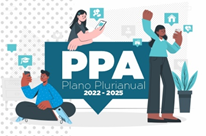 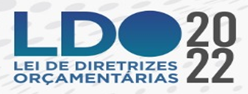 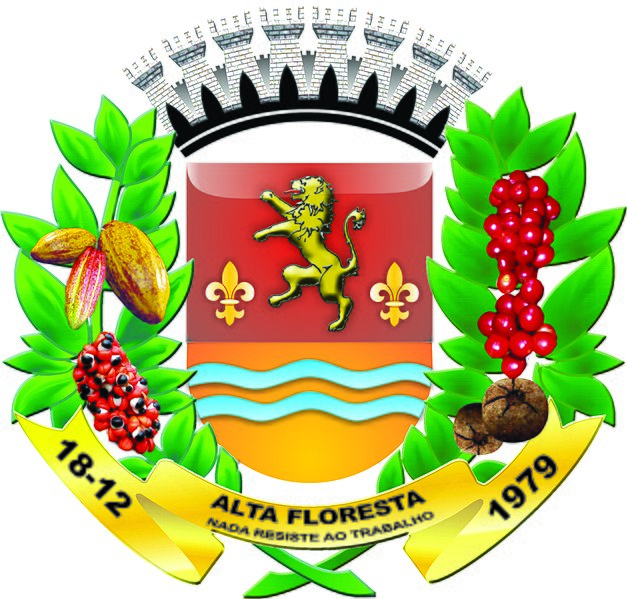 Câmara Municipal
De Alta Floresta
Órgão 06: Secretaria de Cultura e Juventude
Unidade 02 – Direção de Cultura e Juventude
www.altafloresta.mt.leg.br
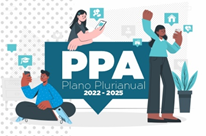 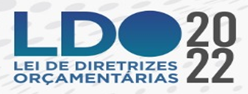 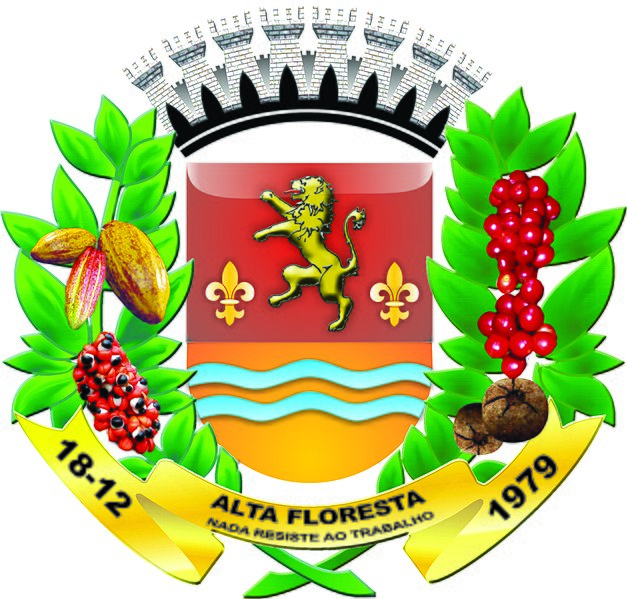 Câmara Municipal
De Alta Floresta
Órgão 06: Secretaria de Cultura e Juventude
Unidade 02 – Direção de Cultura e Juventude
www.altafloresta.mt.leg.br
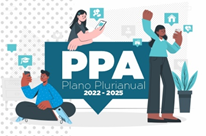 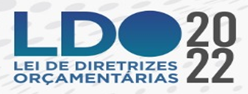 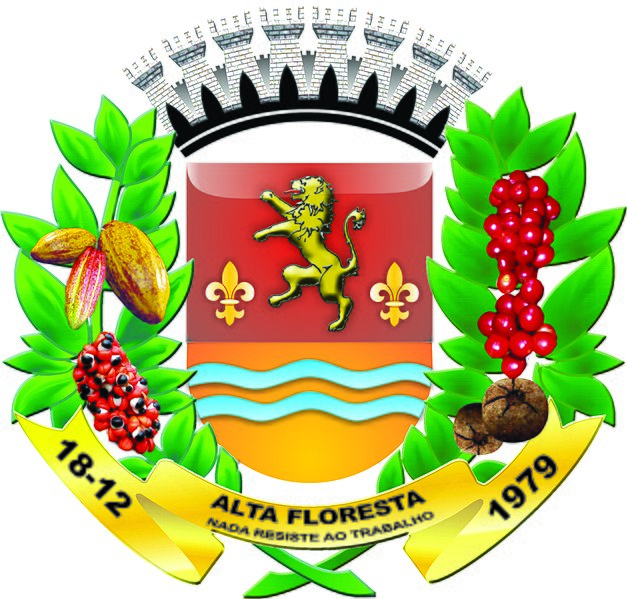 Câmara Municipal
De Alta Floresta
Órgão 06: Secretaria de Cultura e Juventude
Unidade 02 – Direção de Cultura e Juventude
www.altafloresta.mt.leg.br
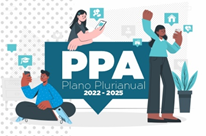 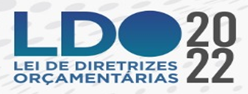 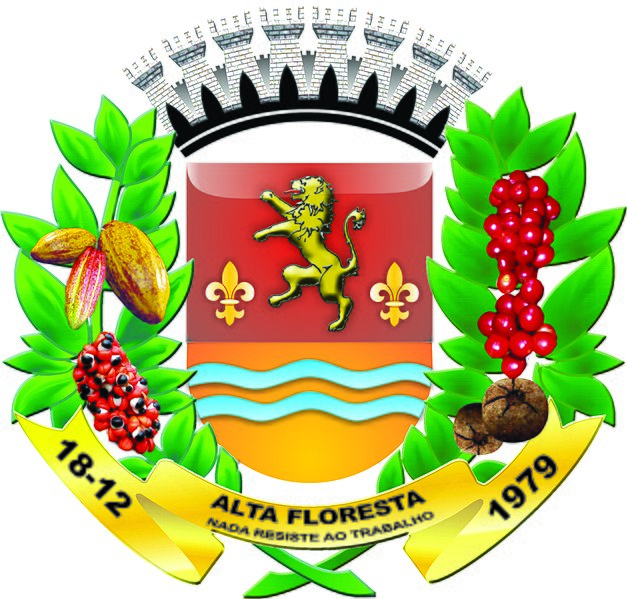 Câmara Municipal
De Alta Floresta
Órgão 06: Secretaria de Cultura e Juventude
www.altafloresta.mt.leg.br
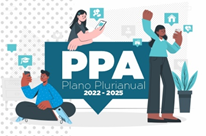 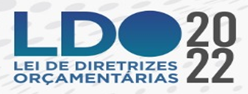 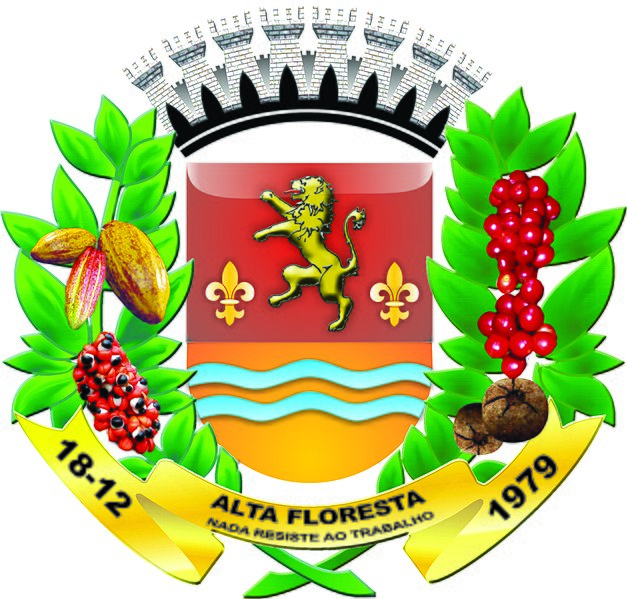 Câmara Municipal
De Alta Floresta
07 – Secretaria de Assistência Social e Cidadania
Unidade 01 – Gabinete da Secretaria
www.altafloresta.mt.leg.br
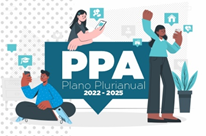 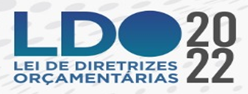 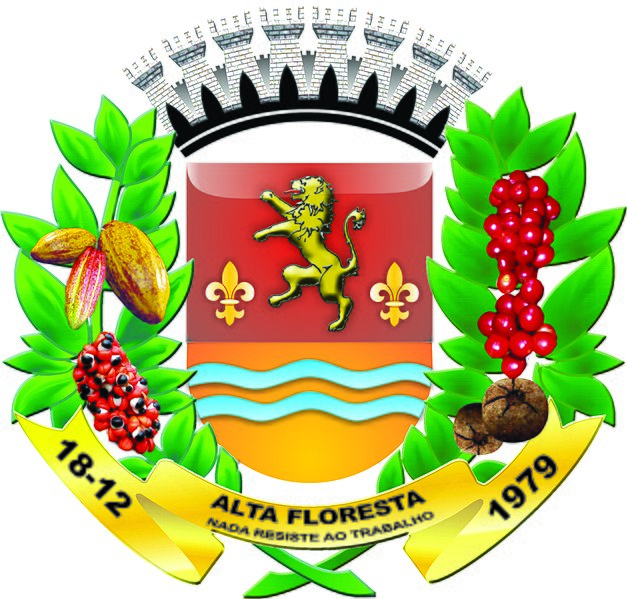 Câmara Municipal
De Alta Floresta
07 – Secretaria de Assistência Social e Cidadania
Unidade 01 – Gabinete da Secretaria
www.altafloresta.mt.leg.br
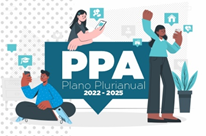 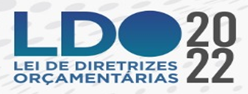 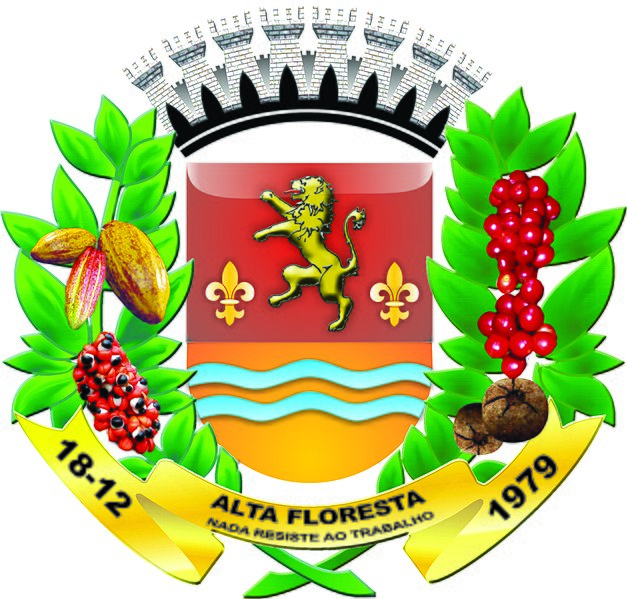 Câmara Municipal
De Alta Floresta
07 – Secretaria de Assistência Social e Cidadania
Unidade 01 – Gabinete da Secretaria
www.altafloresta.mt.leg.br
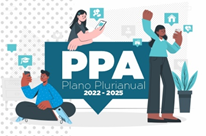 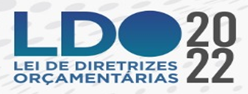 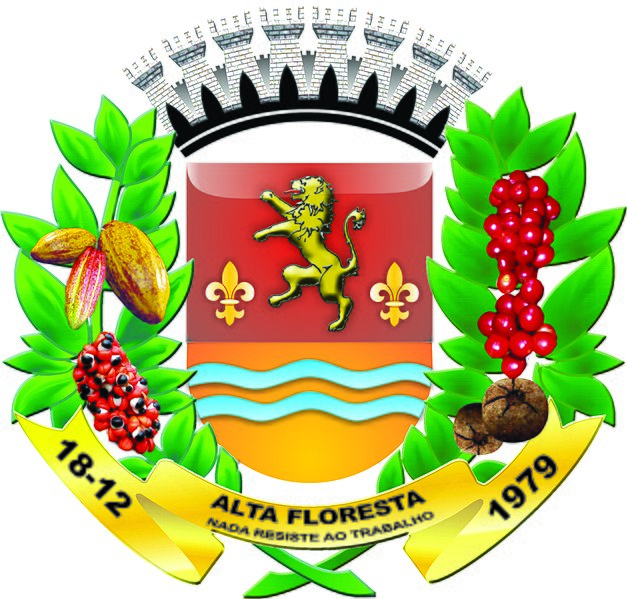 Câmara Municipal
De Alta Floresta
07 – Secretaria de Assistência Social e Cidadania
Unidade 02 – Gestão da Proteção Social Básica - PSB
www.altafloresta.mt.leg.br
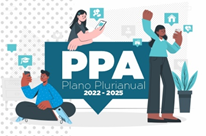 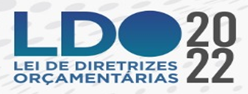 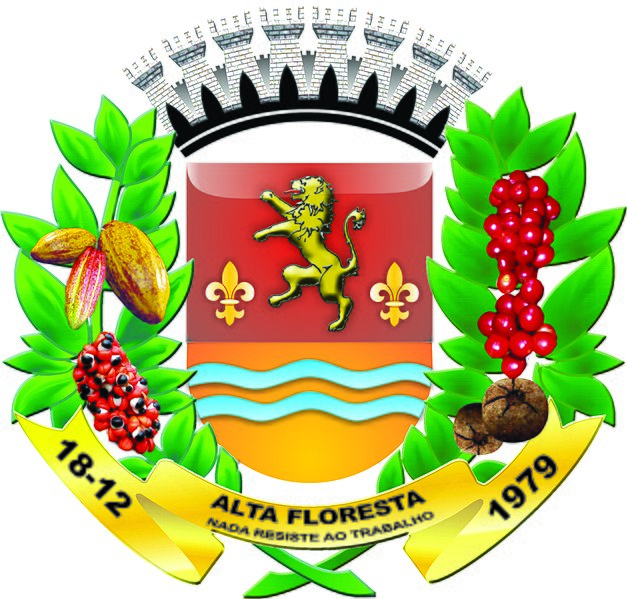 Câmara Municipal
De Alta Floresta
07 – Secretaria de Assistência Social e Cidadania
Unidade 02 – Gestão da Proteção Social Básica - PSB
www.altafloresta.mt.leg.br
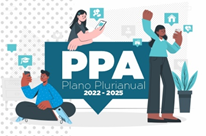 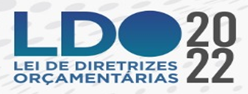 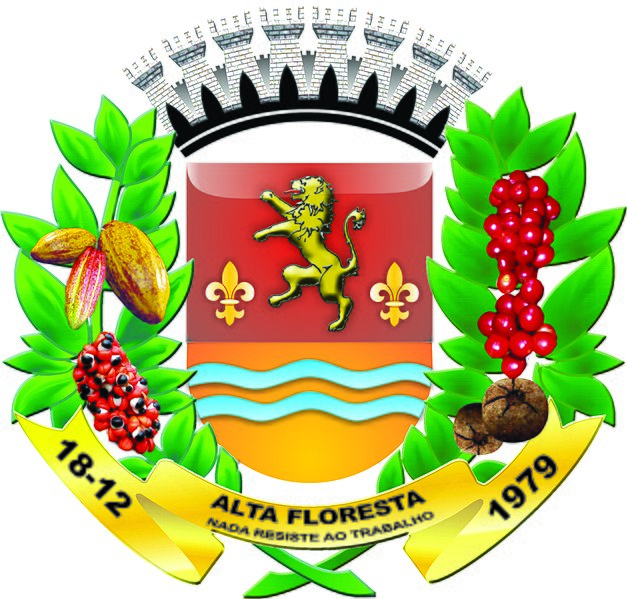 Câmara Municipal
De Alta Floresta
07 – Secretaria de Assistência Social e Cidadania
Unidade 02 – Gestão da Proteção Social Básica - PSB
www.altafloresta.mt.leg.br
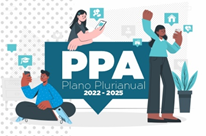 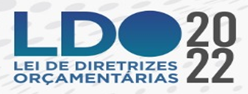 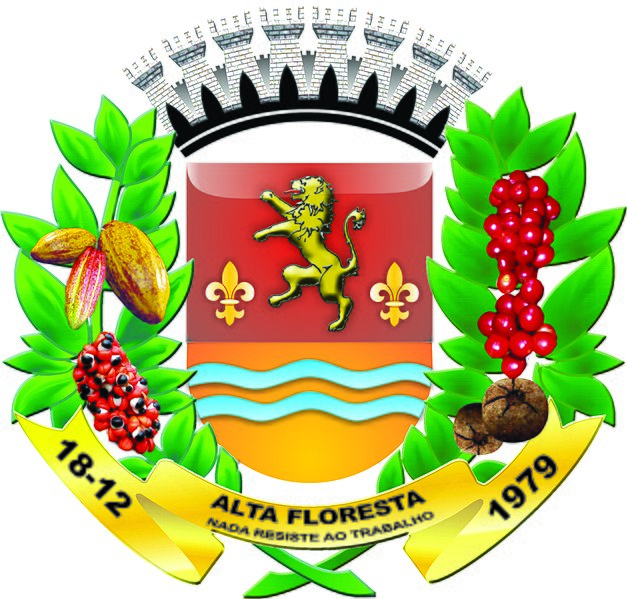 Câmara Municipal
De Alta Floresta
07 – Secretaria de Assistência Social e Cidadania
Unidade 03 – Gestão da Proteção Social Especial - PSE
www.altafloresta.mt.leg.br
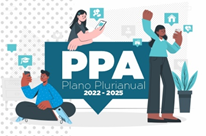 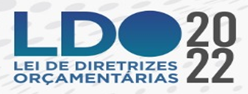 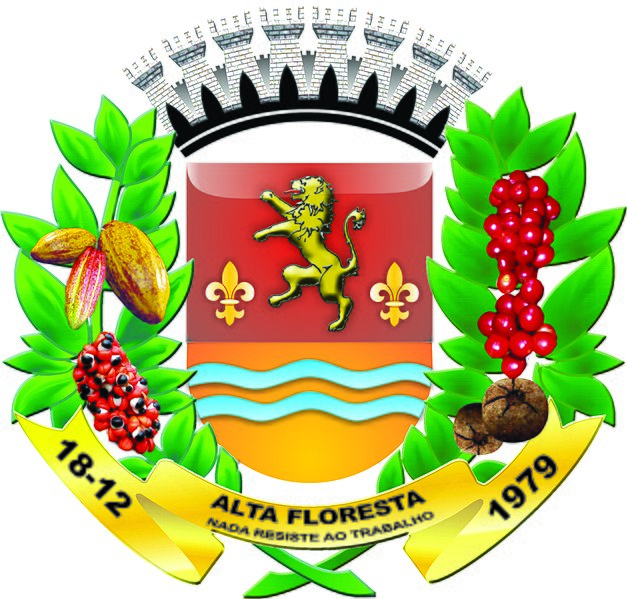 Câmara Municipal
De Alta Floresta
07 – Secretaria de Assistência Social e Cidadania
Unidade 03 – Gestão da Proteção Social Especial - PSE
www.altafloresta.mt.leg.br
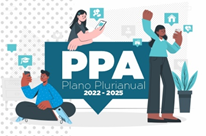 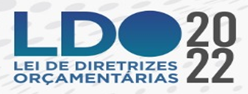 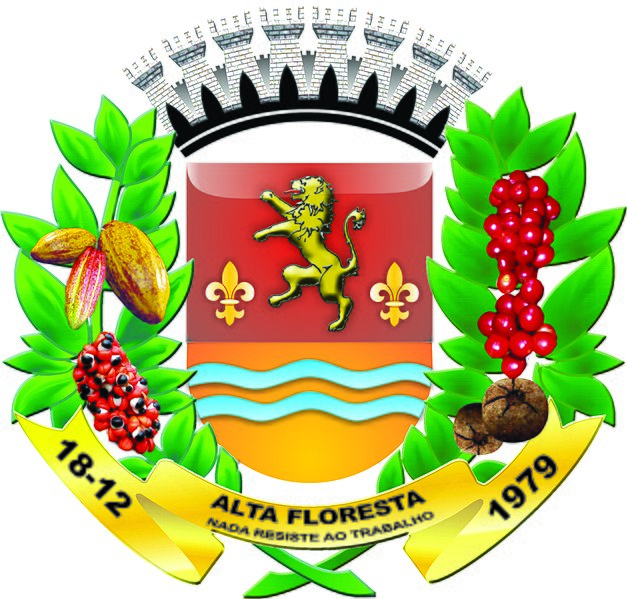 Câmara Municipal
De Alta Floresta
07 – Secretaria de Assistência Social e Cidadania
Unidade 03 – Gestão da Proteção Social Especial - PSE
www.altafloresta.mt.leg.br
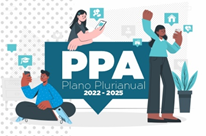 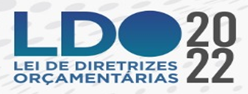 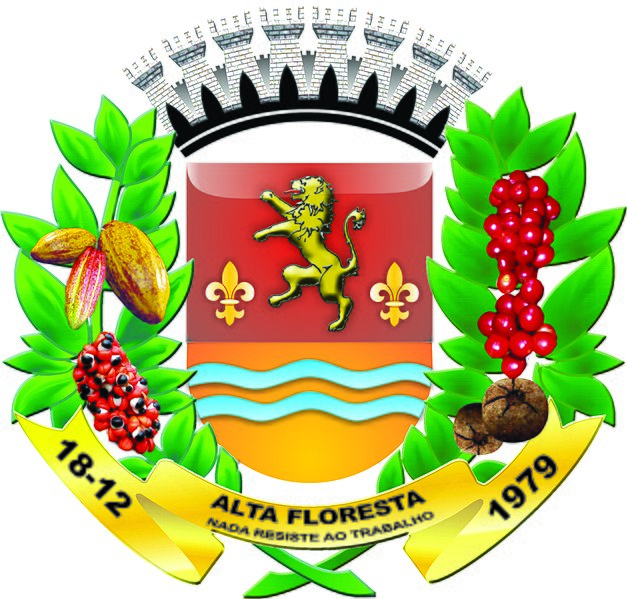 Câmara Municipal
De Alta Floresta
07 – Secretaria de Assistência Social e Cidadania
www.altafloresta.mt.leg.br
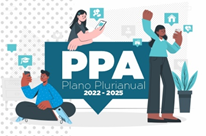 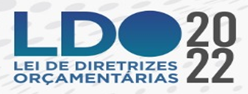 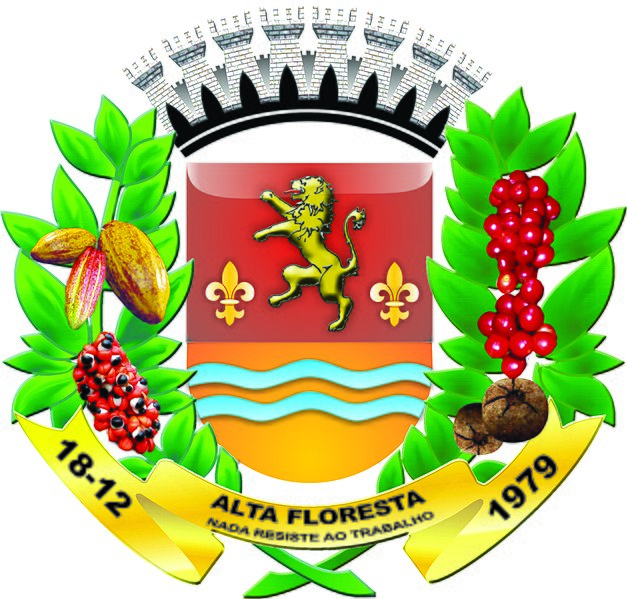 Câmara Municipal
De Alta Floresta
08 – Secretaria de  Educação
Unidade 01 – Gabinete da Secretaria
www.altafloresta.mt.leg.br
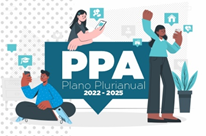 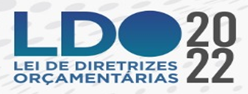 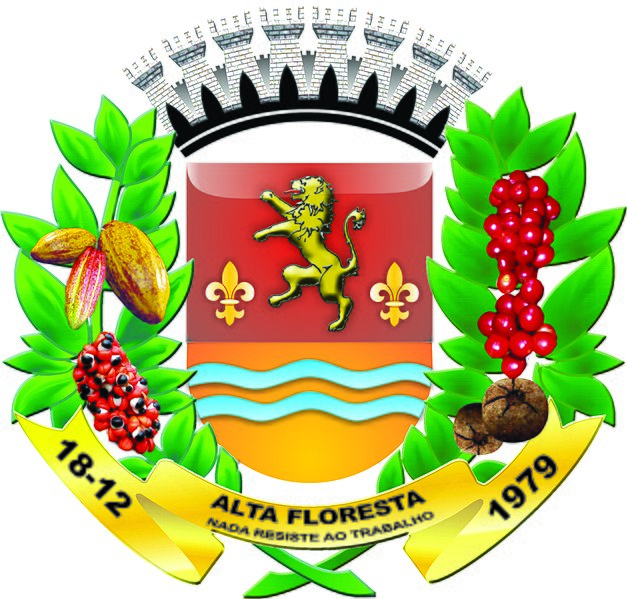 Câmara Municipal
De Alta Floresta
08 – Secretaria de  Educação
Unidade 01 – Gabinete da Secretaria
www.altafloresta.mt.leg.br
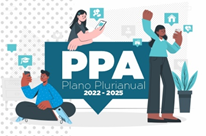 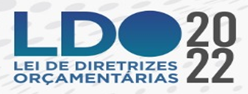 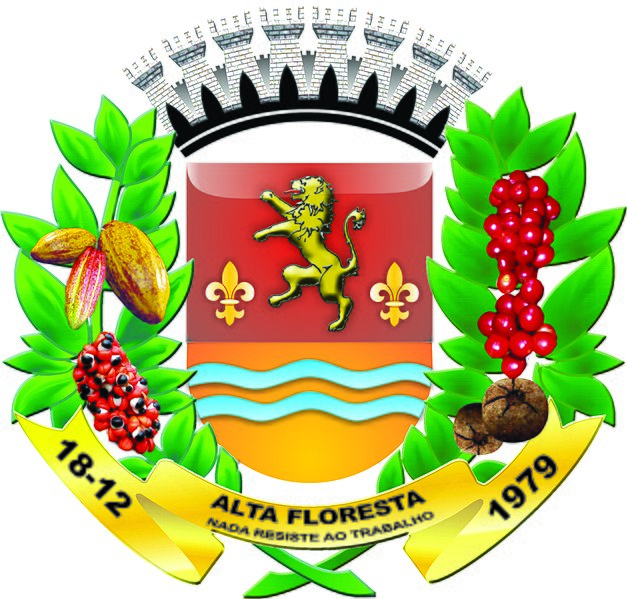 Câmara Municipal
De Alta Floresta
08 – Secretaria de  Educação
Unidade 01 – Gabinete da Secretaria
www.altafloresta.mt.leg.br
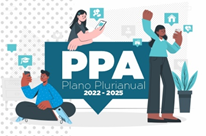 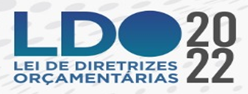 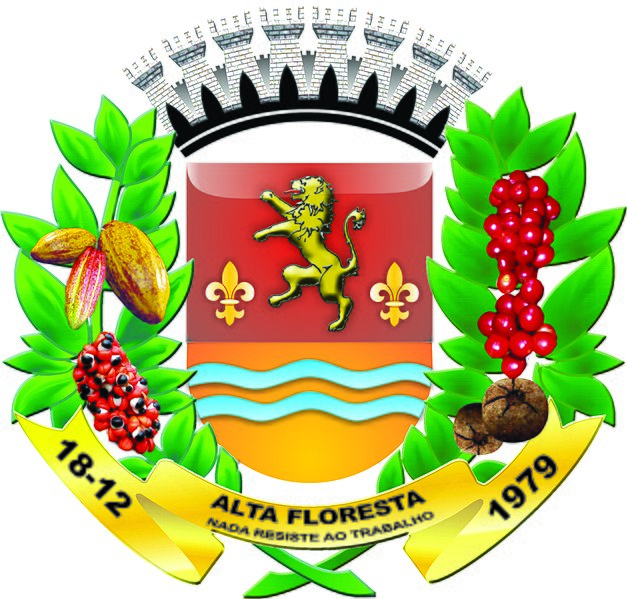 Câmara Municipal
De Alta Floresta
08 – Secretaria de  Educação
Unidade 01 – Gabinete da Secretaria
www.altafloresta.mt.leg.br
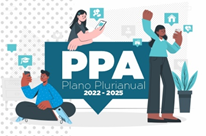 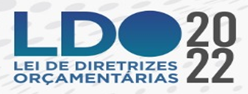 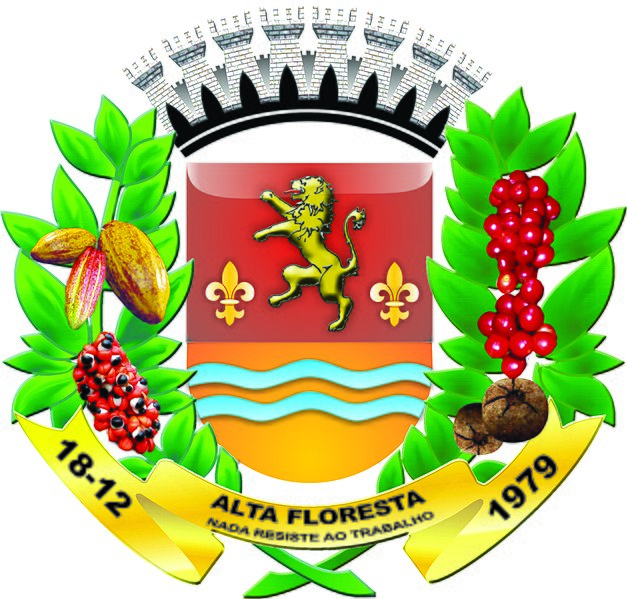 Câmara Municipal
De Alta Floresta
08 – Secretaria de  Educação
Unidade 02 – Gestão de Politicas Pedagógicas
www.altafloresta.mt.leg.br
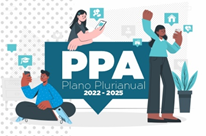 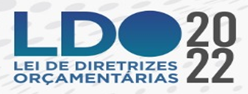 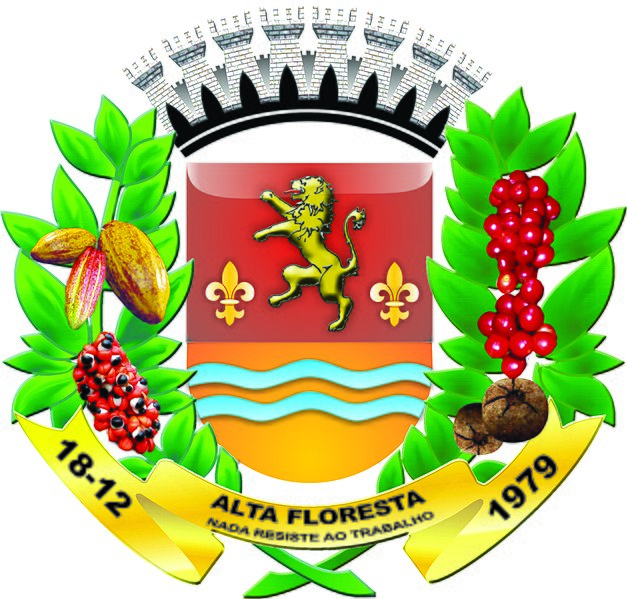 Câmara Municipal
De Alta Floresta
08 – Secretaria de  Educação
Unidade 03 – Gestão de Alimentação Escolar
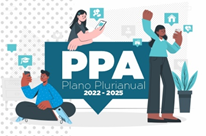 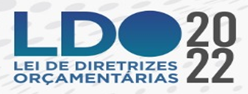 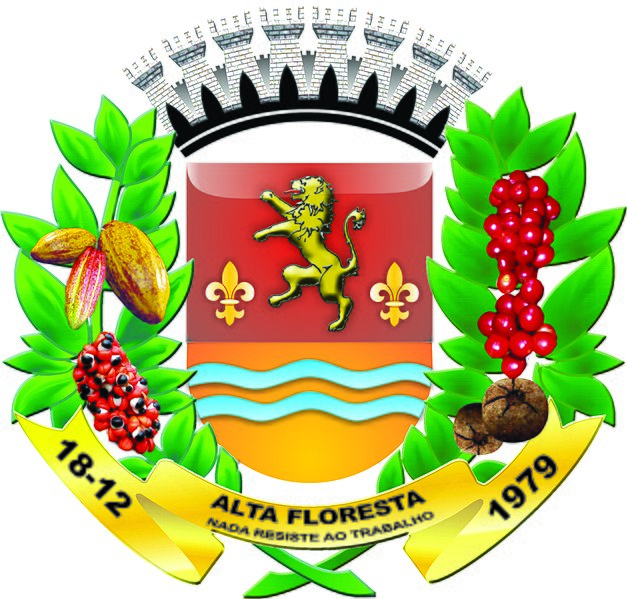 Câmara Municipal
De Alta Floresta
08 – Secretaria de  Educação
Unidade 04 – Gestão de Transporte Escolar
www.altafloresta.mt.leg.br
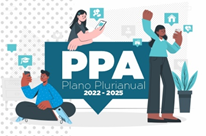 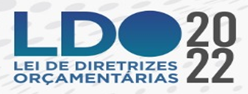 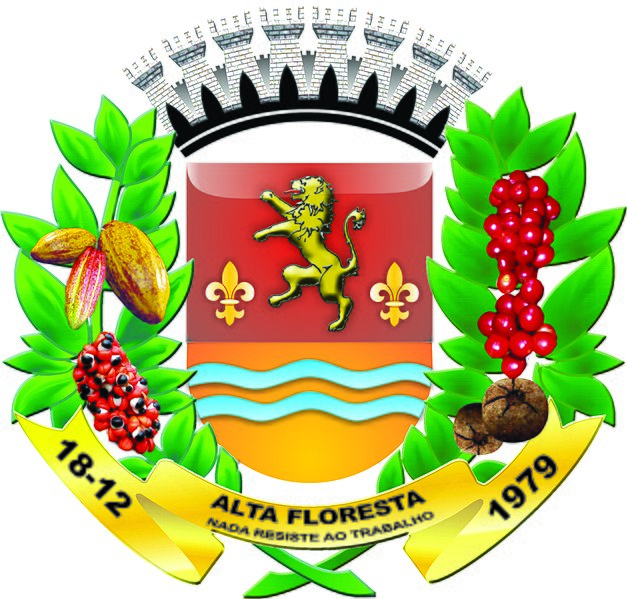 Câmara Municipal
De Alta Floresta
08 – Secretaria de  Educação
Unidade 04 – Gestão de Transporte Escolar
www.altafloresta.mt.leg.br
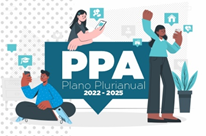 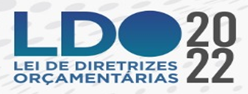 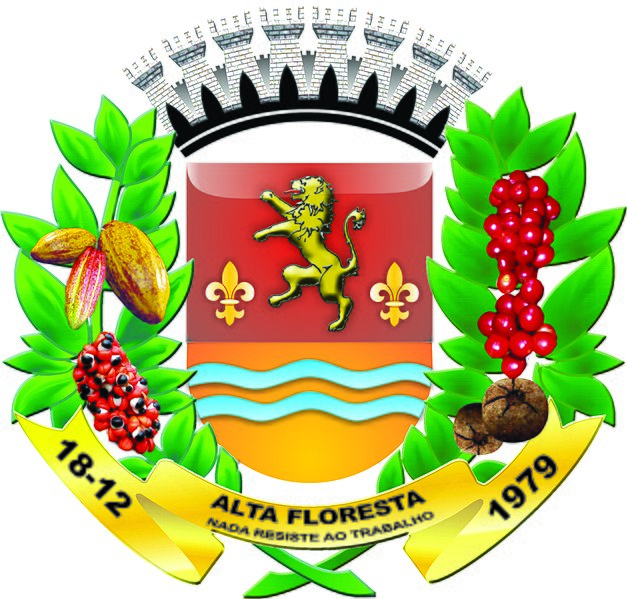 Câmara Municipal
De Alta Floresta
08 – Secretaria de  Educação
Unidade 05 – Gestão do FUNDEB
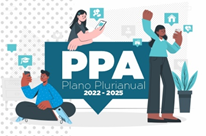 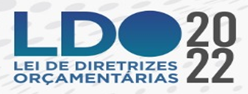 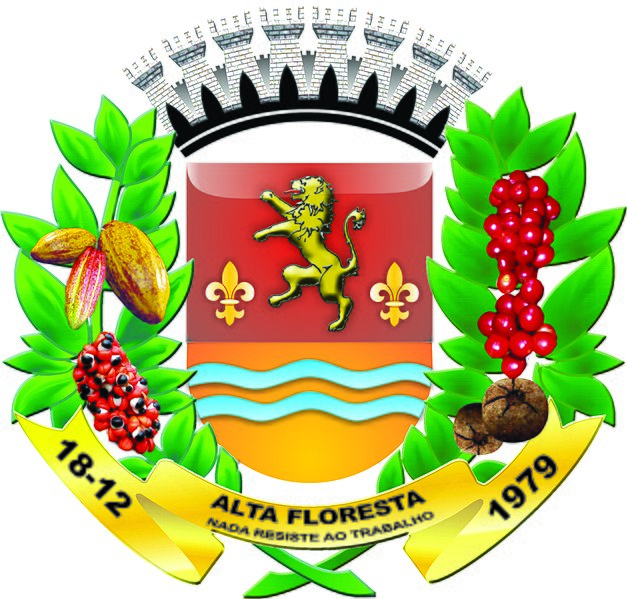 Câmara Municipal
De Alta Floresta
08 – Secretaria de  Educação
www.altafloresta.mt.leg.br
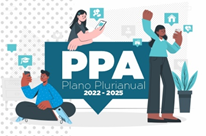 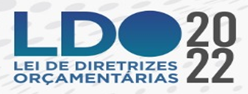 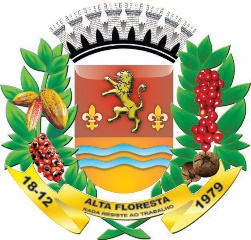 Câmara Municipal
De Alta Floresta
09 – Secretaria de  Esportes e Lazer
Unidade 01 – Gabinete da Secretaria
www.altafloresta.mt.leg.br
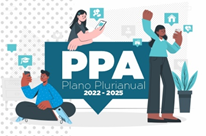 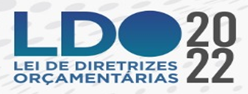 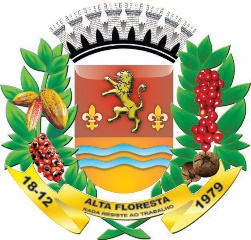 Câmara Municipal
De Alta Floresta
09 – Secretaria de  Esportes e Lazer
Unidade 02 – Direção de Esportes e Projetos
www.altafloresta.mt.leg.br
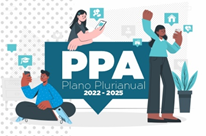 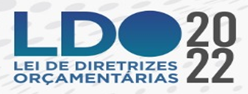 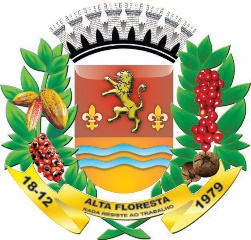 Câmara Municipal
De Alta Floresta
09 – Secretaria de  Esportes e Lazer
Unidade 02 – Direção de Esportes e Projetos
www.altafloresta.mt.leg.br
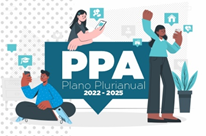 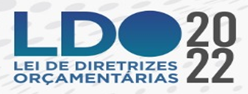 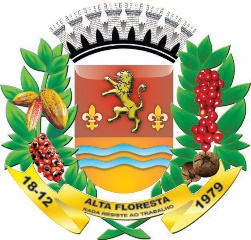 Câmara Municipal
De Alta Floresta
09 – Secretaria de  Esportes
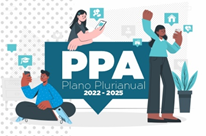 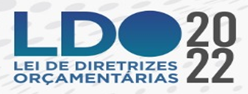 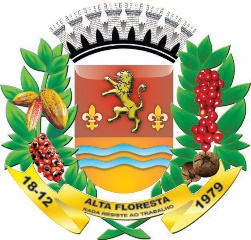 Câmara Municipal
De Alta Floresta
Órgão 10: Secretaria de Infraestrutura e Serviços Urbanos
Unidade 01 – Gabinete da Secretaria
www.altafloresta.mt.leg.br
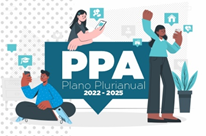 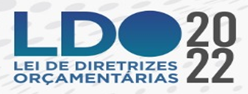 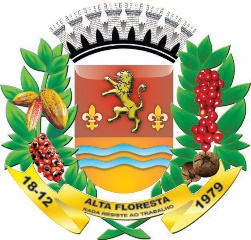 Câmara Municipal
De Alta Floresta
Órgão 10: Secretaria de Infraestrutura e Serviços Urbanos
Unidade 02 – Direção de Infraestrutura
www.altafloresta.mt.leg.br
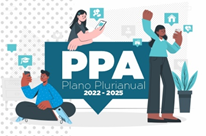 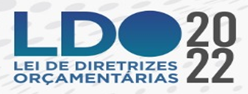 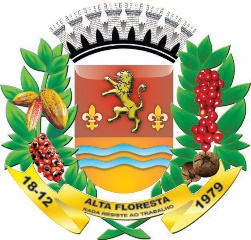 Câmara Municipal
De Alta Floresta
Órgão 10: Secretaria de Infraestrutura e Serviços Urbanos
Unidade 02 – Direção de Infraestrutura
www.altafloresta.mt.leg.br
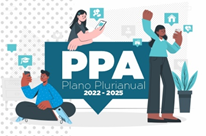 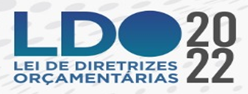 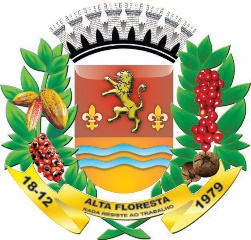 Câmara Municipal
De Alta Floresta
Órgão 10: Secretaria de Infraestrutura e Serviços Urbanos
Unidade 02 – Direção de Infraestrutura
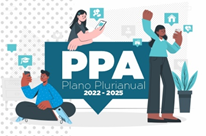 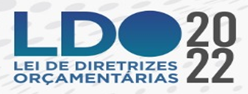 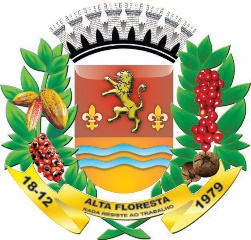 Câmara Municipal
De Alta Floresta
Órgão 10: Secretaria de Infraestrutura e Serviços Urbanos
Unidade 03 – Direção de Trânsito Transporte e Segurança
www.altafloresta.mt.leg.br
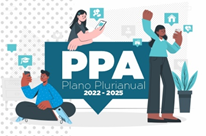 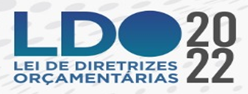 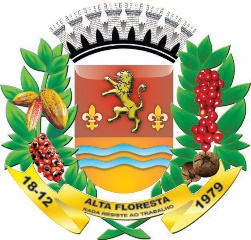 Câmara Municipal
De Alta Floresta
Órgão 10: Secretaria de Infraestrutura e Serviços Urbanos
Unidade 03 – Direção de Trânsito Transporte e Segurança
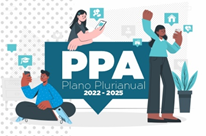 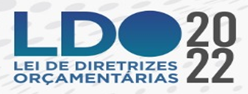 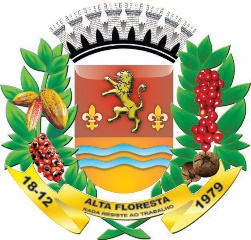 Câmara Municipal
De Alta Floresta
Órgão 10: Secretaria de Infraestrutura e Serviços Urbanos
www.altafloresta.mt.leg.br
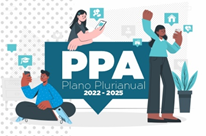 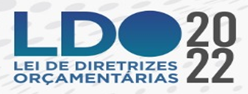 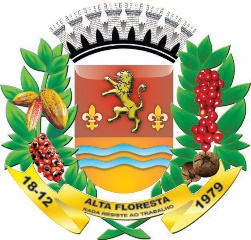 Câmara Municipal
De Alta Floresta
Órgão 11: Secretaria Municipal de Saúde
Unidade 01 – Gabinete da Secretaria
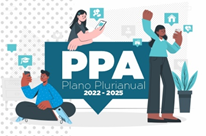 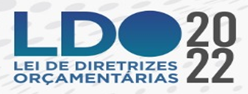 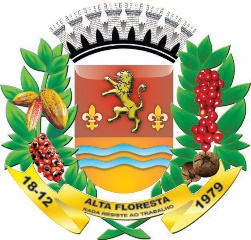 Câmara Municipal
De Alta Floresta
Órgão 11: Secretaria Municipal de Saúde
Unidade 02 – Gestão de Atenção Básica
www.altafloresta.mt.leg.br
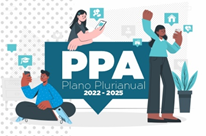 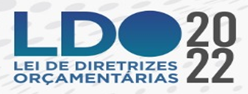 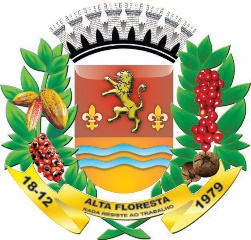 Câmara Municipal
De Alta Floresta
Órgão 11: Secretaria Municipal de Saúde
Unidade 02 – Gestão de Atenção Básica
www.altafloresta.mt.leg.br
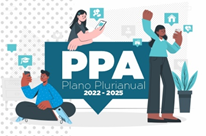 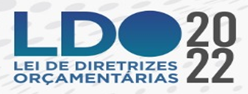 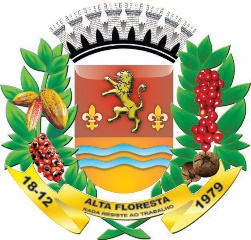 Câmara Municipal
De Alta Floresta
Órgão 11: Secretaria Municipal de Saúde
Unidade 03 – Gestão de Média e Alta Complexidade
www.altafloresta.mt.leg.br
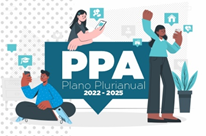 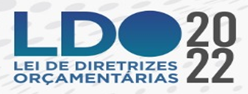 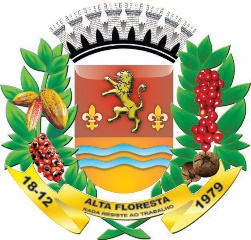 Câmara Municipal
De Alta Floresta
Órgão 11: Secretaria Municipal de Saúde
Unidade 03 – Gestão de Média e Alta Complexidade
www.altafloresta.mt.leg.br
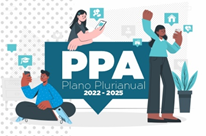 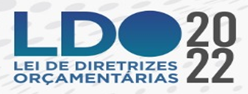 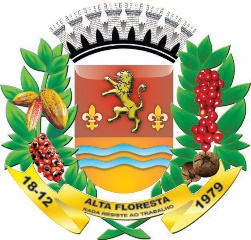 Câmara Municipal
De Alta Floresta
Órgão 11: Secretaria Municipal de Saúde
Unidade 03 – Gestão de Média e Alta Complexidade
www.altafloresta.mt.leg.br
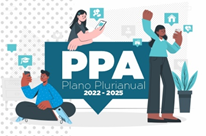 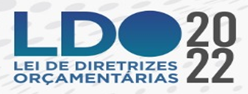 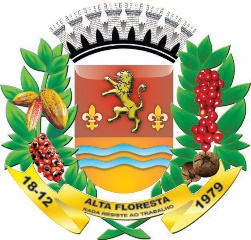 Câmara Municipal
De Alta Floresta
Órgão 11: Secretaria Municipal de Saúde
Unidade 04 – Gestão de Vigilância em Saúde
www.altafloresta.mt.leg.br
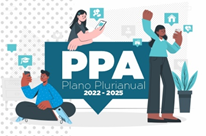 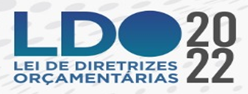 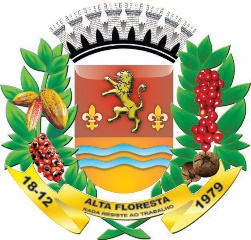 Câmara Municipal
De Alta Floresta
Órgão 11: Secretaria Municipal de Saúde
Unidade 04 – Gestão de Vigilância em Saúde
www.altafloresta.mt.leg.br
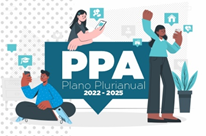 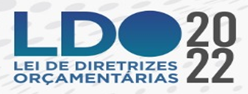 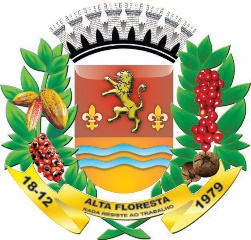 Câmara Municipal
De Alta Floresta
Órgão 11: Secretaria Municipal de Saúde
Unidade 05 – Gestão de Assistência Farmacêutica
www.altafloresta.mt.leg.br
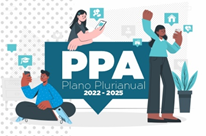 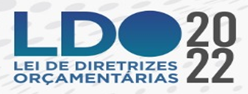 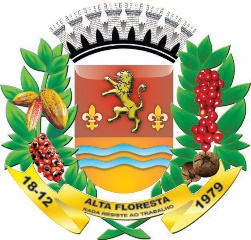 Câmara Municipal
De Alta Floresta
Órgão 11: Secretaria Municipal de Saúde
Unidade 06 – Gestão do SUS
www.altafloresta.mt.leg.br
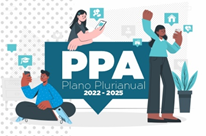 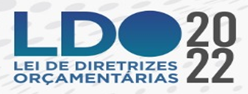 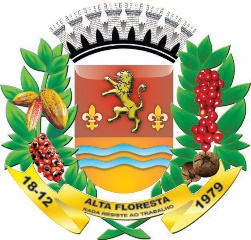 Câmara Municipal
De Alta Floresta
Órgão 11: Secretaria Municipal de Saúde
www.altafloresta.mt.leg.br
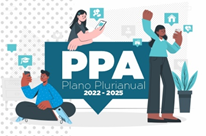 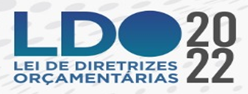 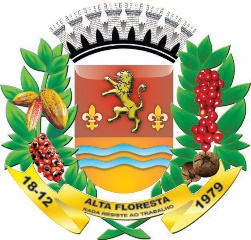 Câmara Municipal
De Alta Floresta
Órgão 12: Secretaria Municipal Inovação e Desenvolvimento Econômico
Unidade 01 – Gabinete da Secretaria
www.altafloresta.mt.leg.br
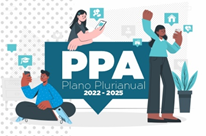 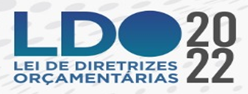 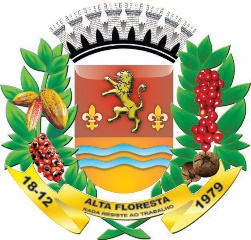 Câmara Municipal
De Alta Floresta
Órgão 12: Secretaria Municipal Inovação e Desenvolvimento Econômico
Unidade 02 – Direção de Indústria, Comércio e Serviços
www.altafloresta.mt.leg.br
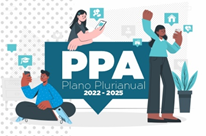 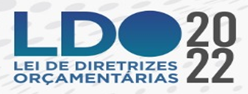 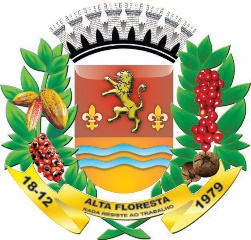 Câmara Municipal
De Alta Floresta
Órgão 12: Secretaria Municipal Inovação e Desenvolvimento Econômico
Unidade 03 – Direção de Turismo
www.altafloresta.mt.leg.br
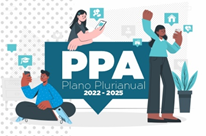 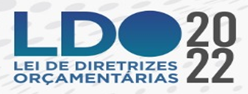 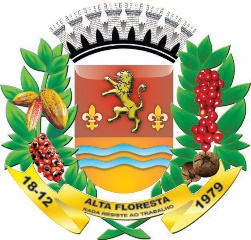 Câmara Municipal
De Alta Floresta
Órgão 12: Secretaria Municipal Inovação e Desenvolvimento Econômico
www.altafloresta.mt.leg.br
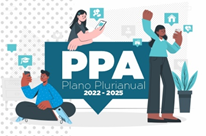 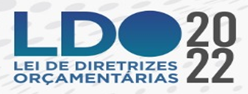 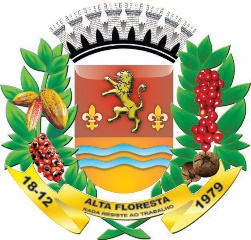 Câmara Municipal
De Alta Floresta
Órgão 13: Secretaria Municipal  Agricultura e Pecuária
Unidade 01 – Gabinete da Secretaria
www.altafloresta.mt.leg.br
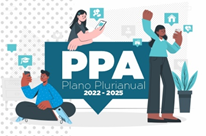 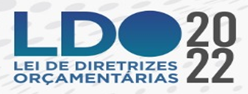 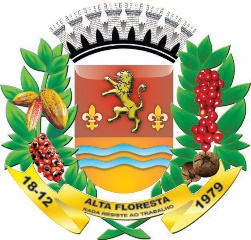 Câmara Municipal
De Alta Floresta
Órgão 13: Secretaria Municipal  Agricultura e Pecuária
Unidade 02 – Gestão em Agropecuária
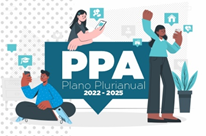 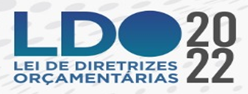 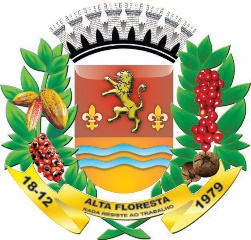 Câmara Municipal
De Alta Floresta
Órgão 13: Secretaria Municipal  Agricultura e Pecuária
Unidade 02 – Gestão em Agropecuária
www.altafloresta.mt.leg.br
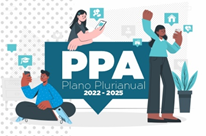 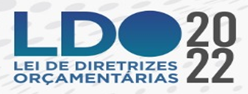 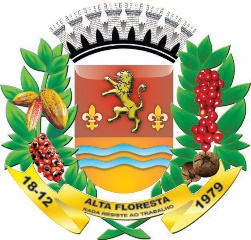 Câmara Municipal
De Alta Floresta
Órgão 13: Secretaria Municipal  Agricultura e Pecuária
www.altafloresta.mt.leg.br
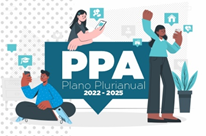 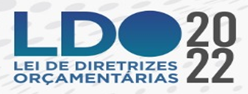 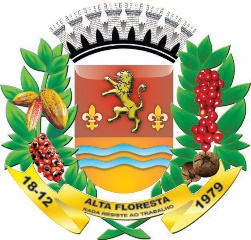 Câmara Municipal
De Alta Floresta
Órgão 14: Secretaria Municipal  Meio Ambiente e Desenvolvimento Sustentável
Unidade 01 – Gabinete da Secretaria
www.altafloresta.mt.leg.br
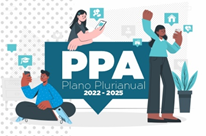 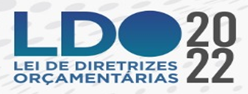 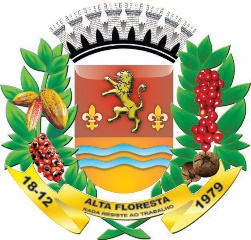 Câmara Municipal
De Alta Floresta
Órgão 14: Secretaria Municipal  Meio Ambiente e Desenvolvimento Sustentável
Unidade 02 – Direção de Gestão Ambiental
www.altafloresta.mt.leg.br
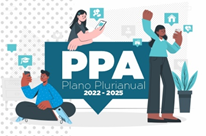 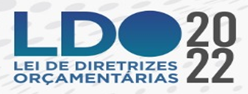 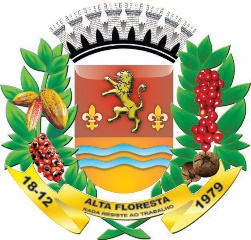 Câmara Municipal
De Alta Floresta
Órgão 14: Secretaria Municipal  Meio Ambiente e Desenvolvimento Sustentável
Unidade 03 – Direção de Desenvolvimento Sustentável
www.altafloresta.mt.leg.br
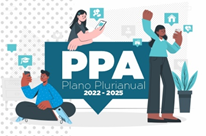 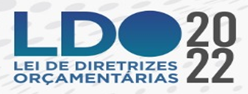 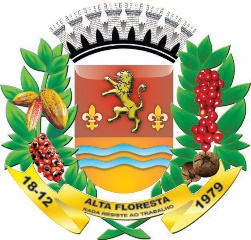 Câmara Municipal
De Alta Floresta
Órgão 14: Secretaria de Meio Ambiente e Desenvolvimento Sustentável
www.altafloresta.mt.leg.br
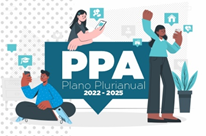 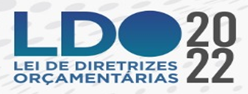 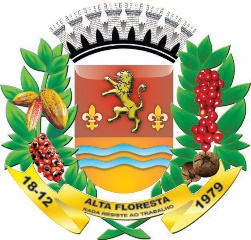 Câmara Municipal
De Alta Floresta
Órgão 15: Instituto de Previdência do Servidor Municipal  de Alta Floresta - IPREAF
Unidade 01 – IPREAF Alta Floresta
www.altafloresta.mt.leg.br
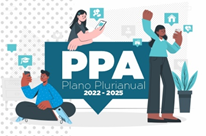 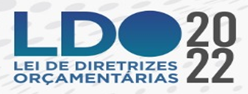 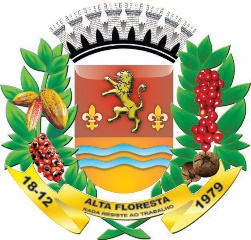 Câmara Municipal
De Alta Floresta
Órgão 15: Instituto de Previdência do Servidor Municipal  de Alta Floresta - IPREAF
Unidade 01 – IPREAF Alta Floresta
www.altafloresta.mt.leg.br
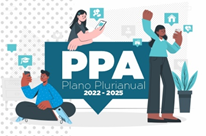 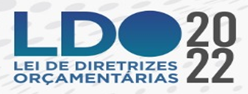 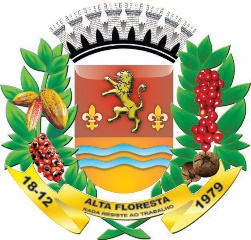 Câmara Municipal
De Alta Floresta
Órgão 15: Instituto de Previdência do Servidor Municipal  de Alta Floresta - IPREAF
www.altafloresta.mt.leg.br
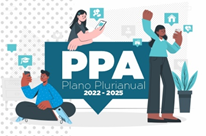 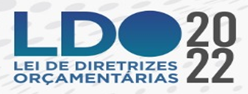 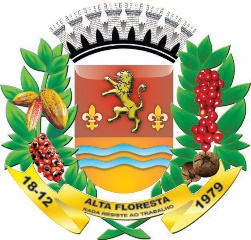 Câmara Municipal
De Alta Floresta
Previsão Orçamentária
www.altafloresta.mt.leg.br
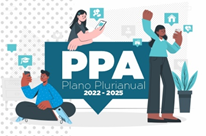 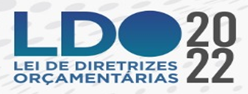 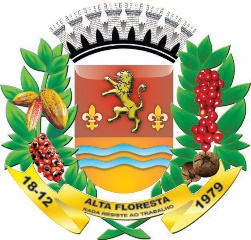 Câmara Municipal
De Alta Floresta
Previsão Orçamentária
www.altafloresta.mt.leg.br
Planejar é Preciso!!!
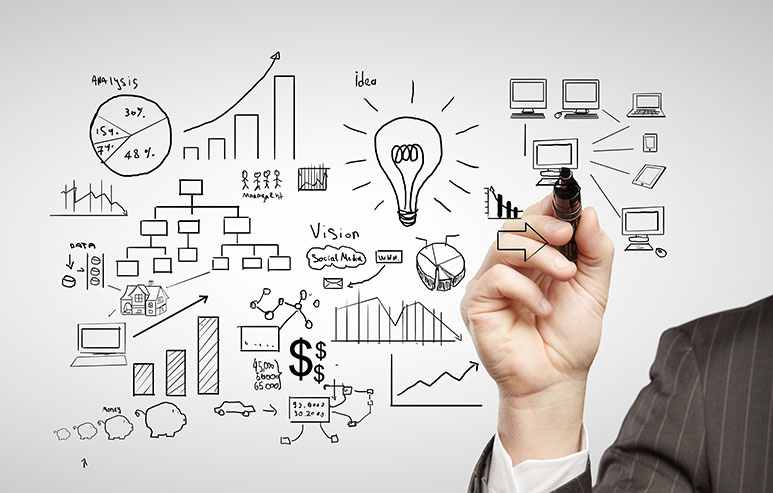 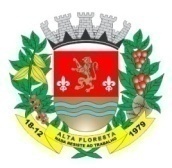 Câmara Municipal de Alta Floresta 
Estado de Mato Grosso
Poder Legislativo Municipal

Presidente
OSLEN DIAS DOS SANTOS (Tuti)

Primeiro Secretário
DOUGLAS PEREIRA TEIXEIRA DE CARVALHO

Segundo Secretário
DERCI PAULO TREVISAN (Pitoco)

Vice-Presidente
MARCOS ROBERTO MENIN
Comissão de Fiscalização e Acompanhamento  da Execução Orçamentária

Presidente: 
Marcos Roberto Menin

Vice/Relator:
 Darci Luciano da Silva

Membro:
 Francisco Ailton dos Santos
Demais Membros

Adelson da Silva Rezende
Bernardo Patrício dos Santos
Claudinei de Souza Jesus
Francisca Ilmarli Teixeira
José Vaz Neto
Leonice Klaus dos Santos
Reginaldo Luiz da Silva
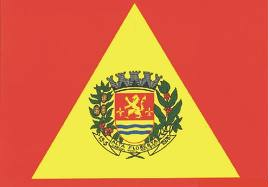 Alta Floresta – MT, 14 de Outubro de 2021
Plenário Arnaldo Corcino da Rocha
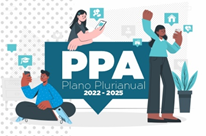 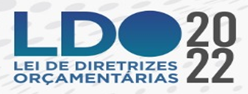 Câmara Municipal
De Alta Floresta
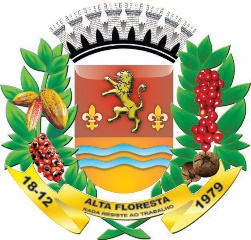 Obrigado pela Participação!
www.altafloresta.mt.leg.br